結合自導式學習與參與式計畫之自主學習演進模式-以溪洲川流學融入為例


新北市立永平高中  陳政典、蔡雅涵
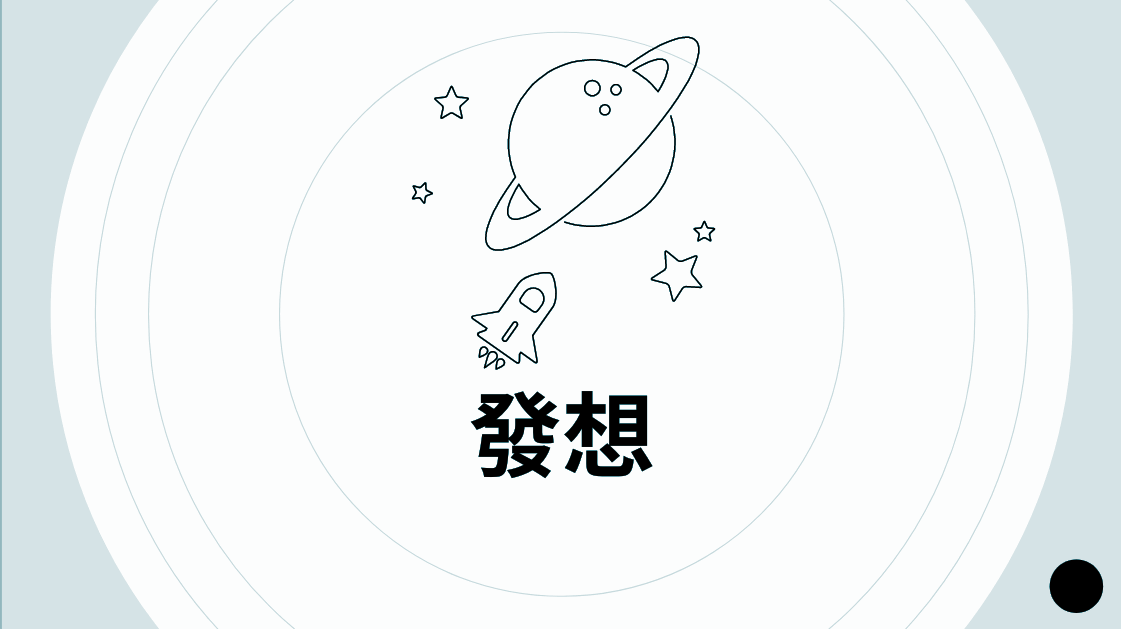 ‹#›
世界IQ前二十名國家（地區）
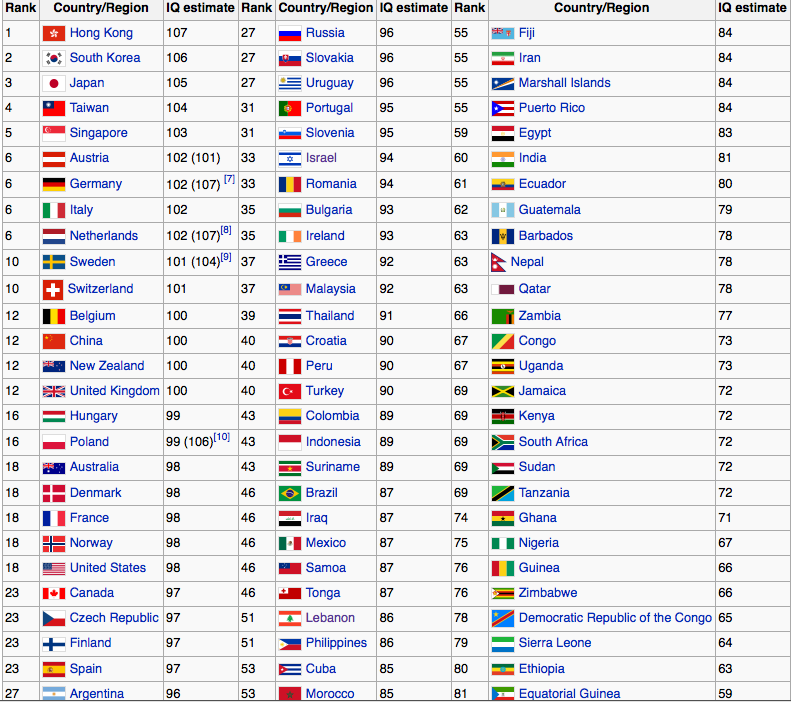 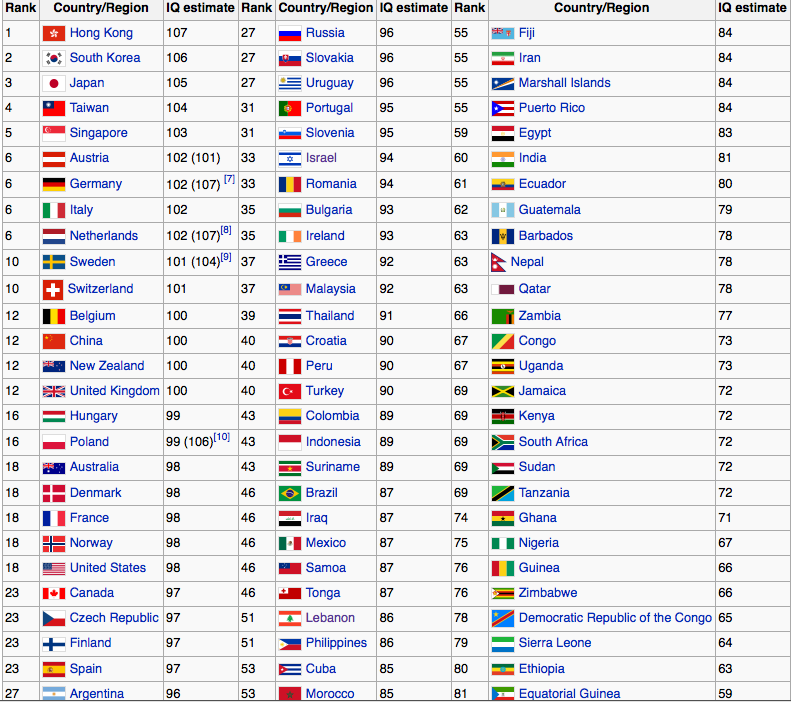 ‹#›
世界前五大的諾貝爾獎得主的國家
美國
英國
德國
法國
瑞典
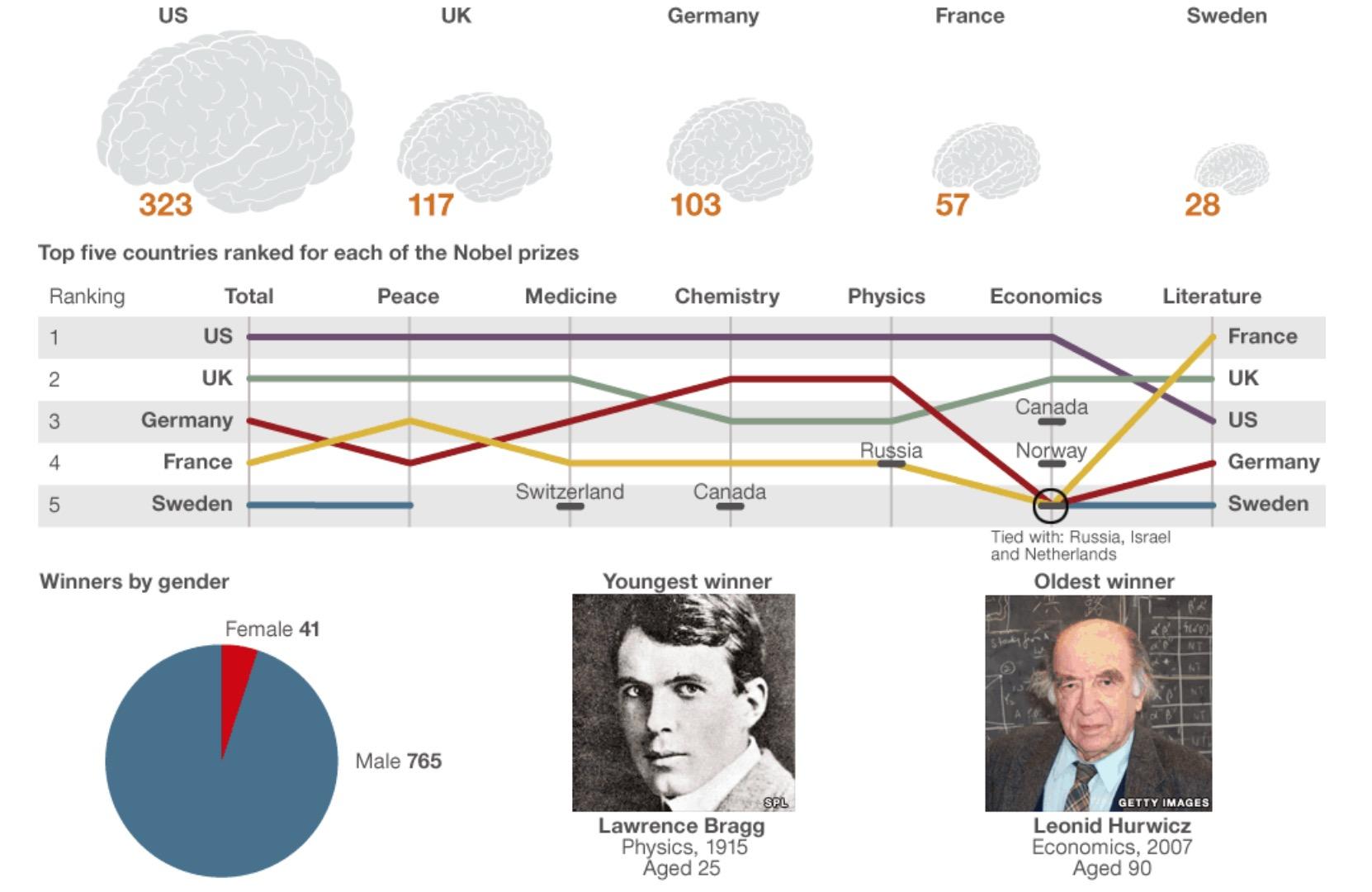 ‹#›
諾貝爾獎以Great8的國家居多
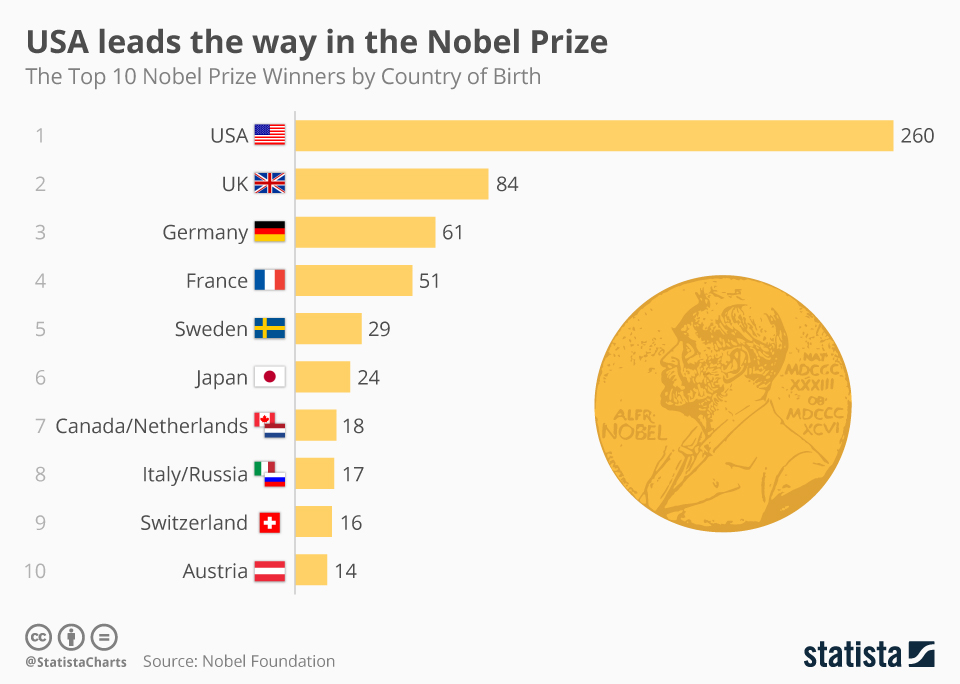 ‹#›
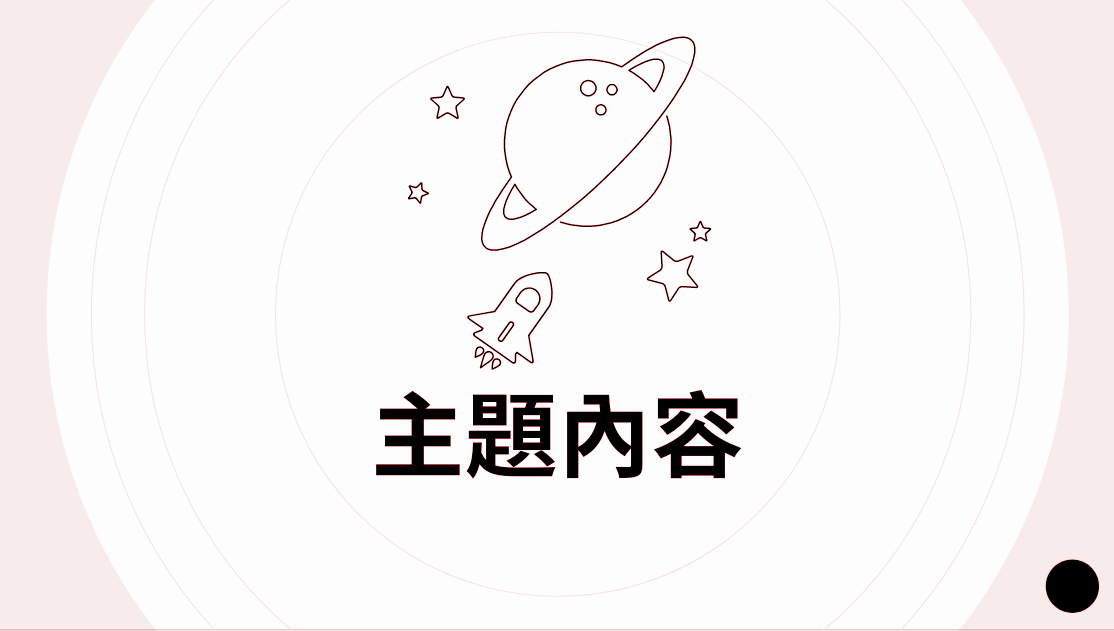 主題內容
‹#›
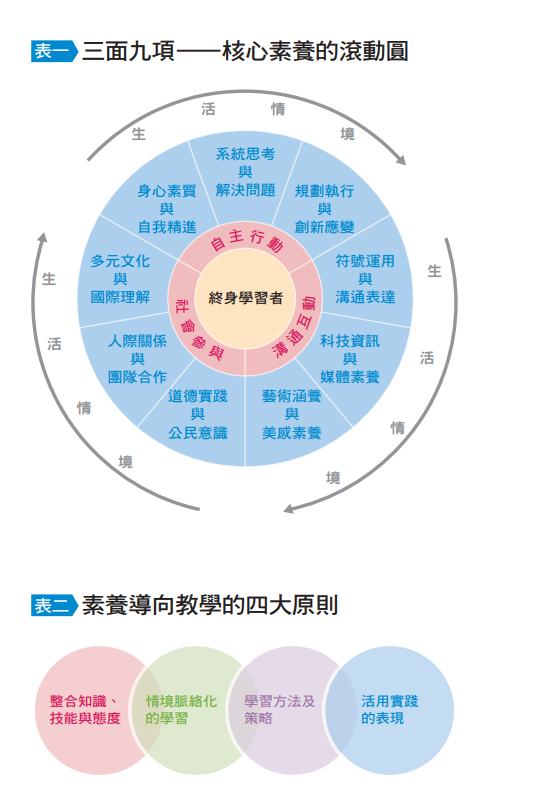 108課綱核心素養
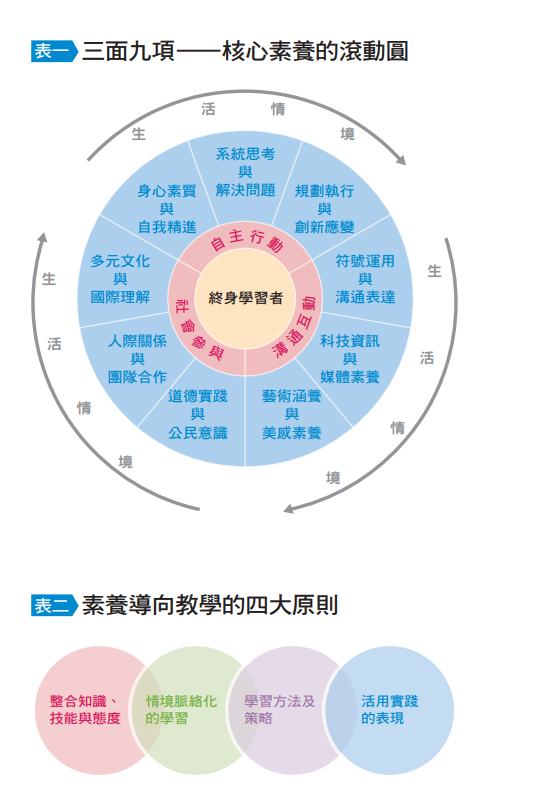 ‹#›
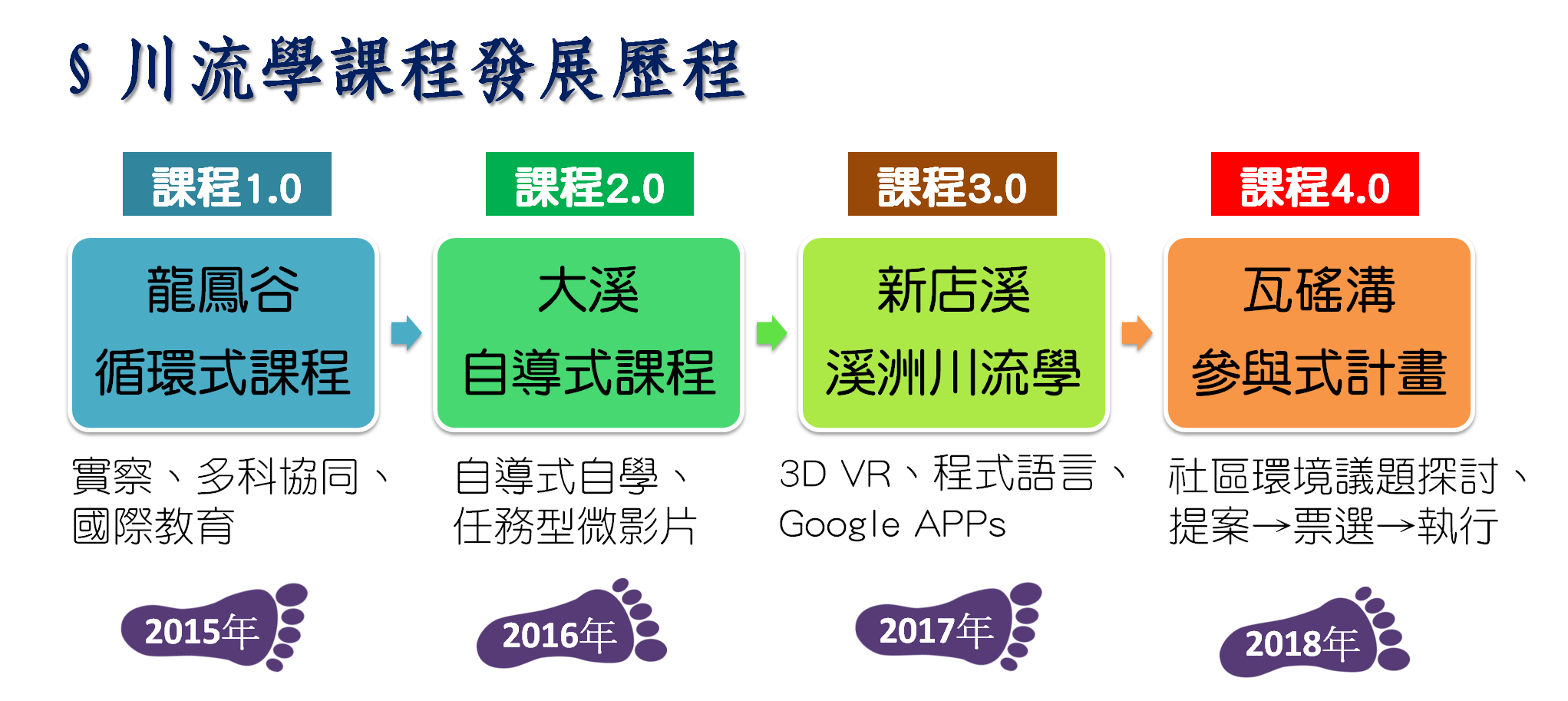 Co-worker
       協作
Share 
共享
‹#›
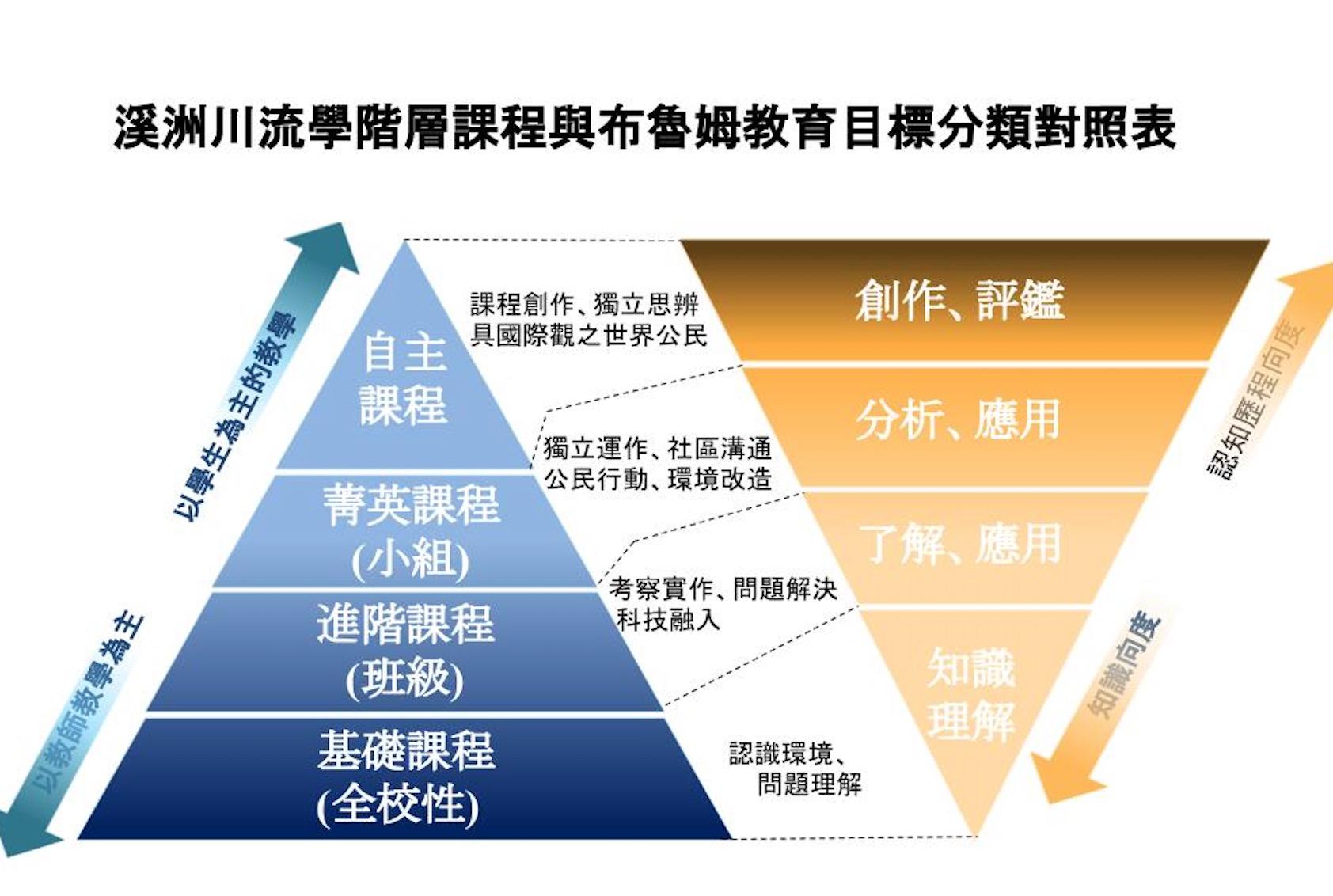 ‹#›
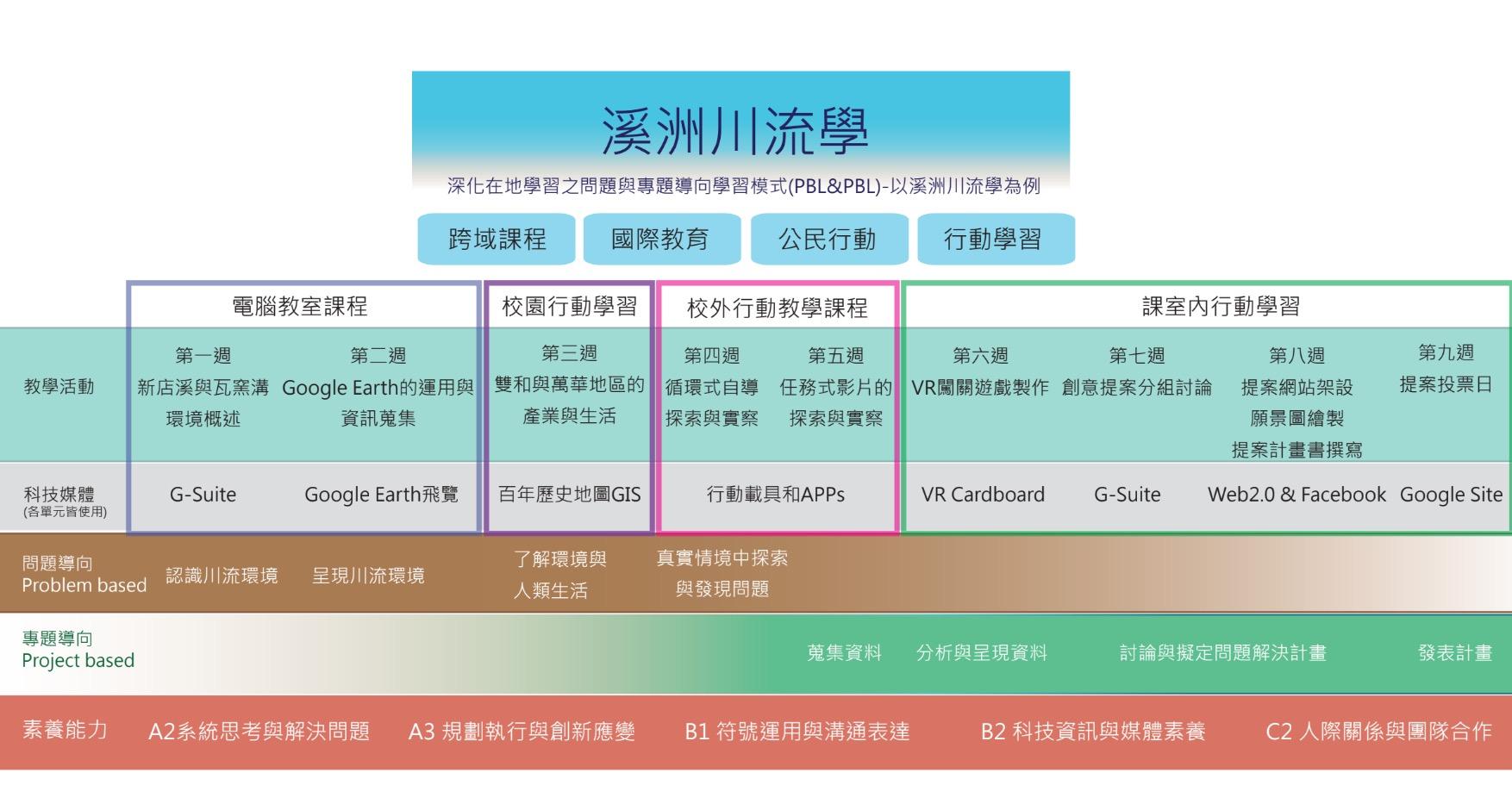 ‹#›
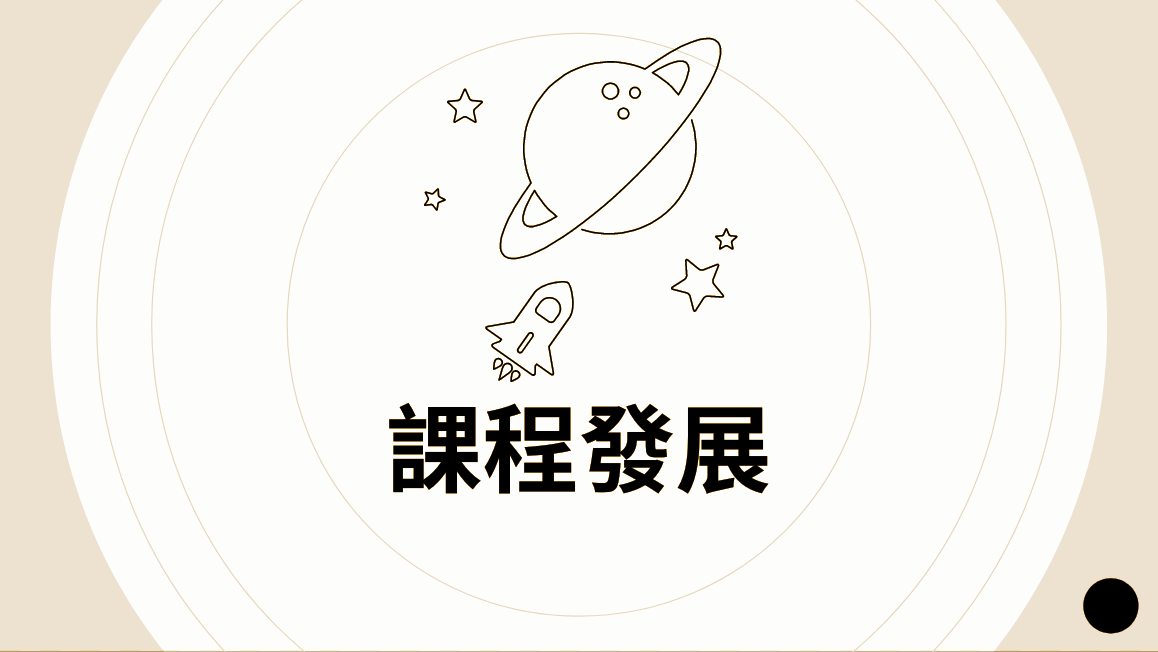 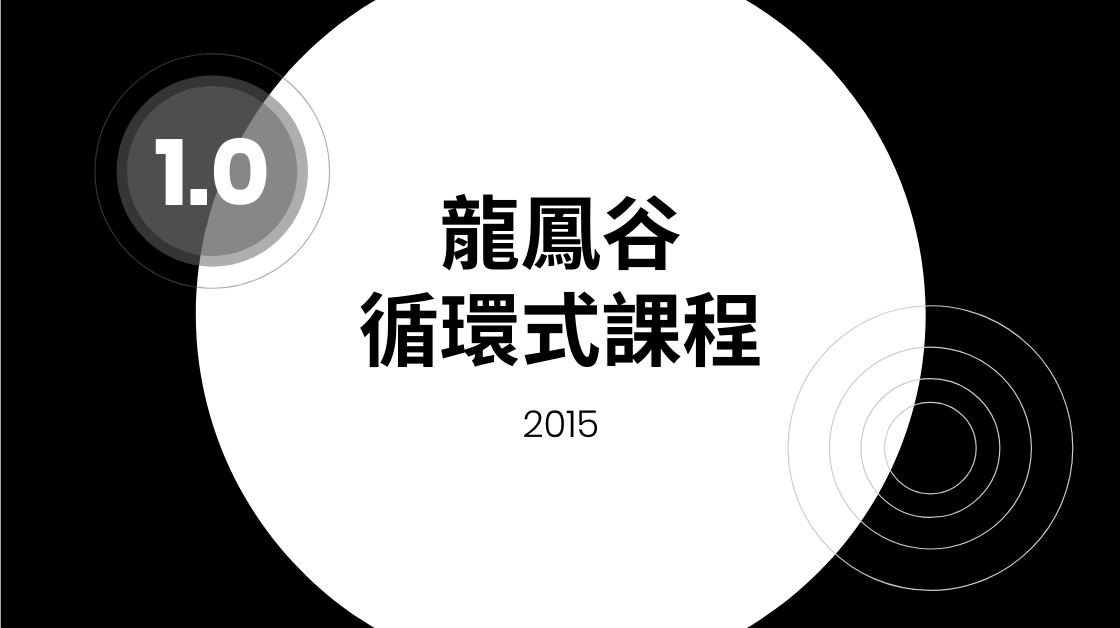 龍鳳谷課程

跨領域課程討論
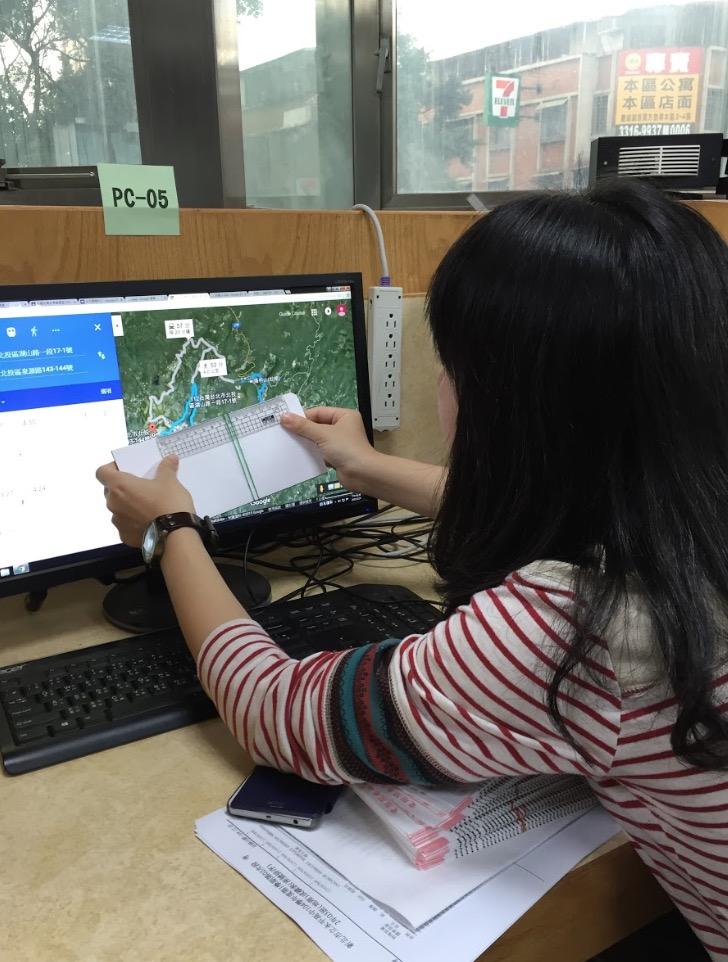 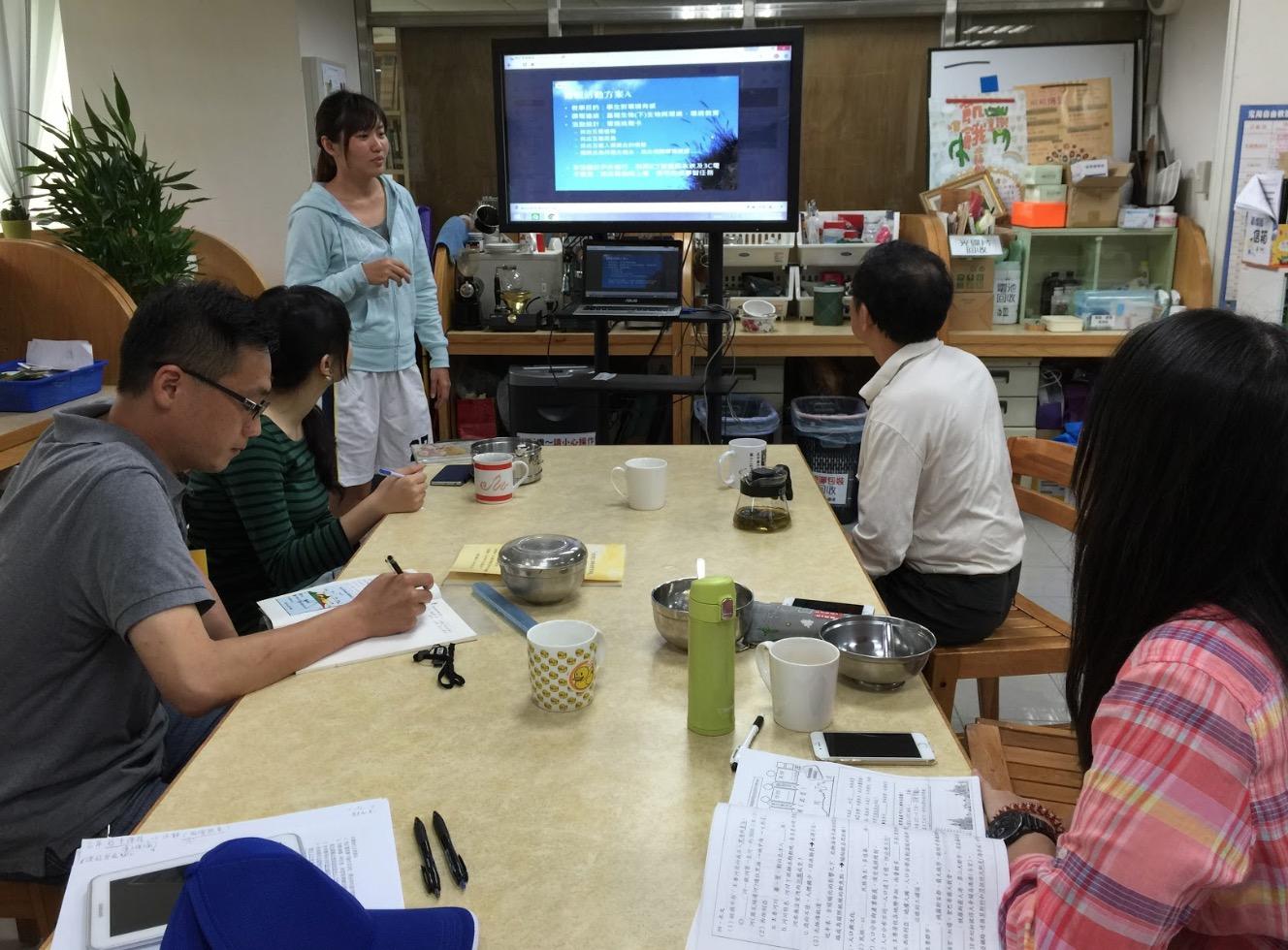 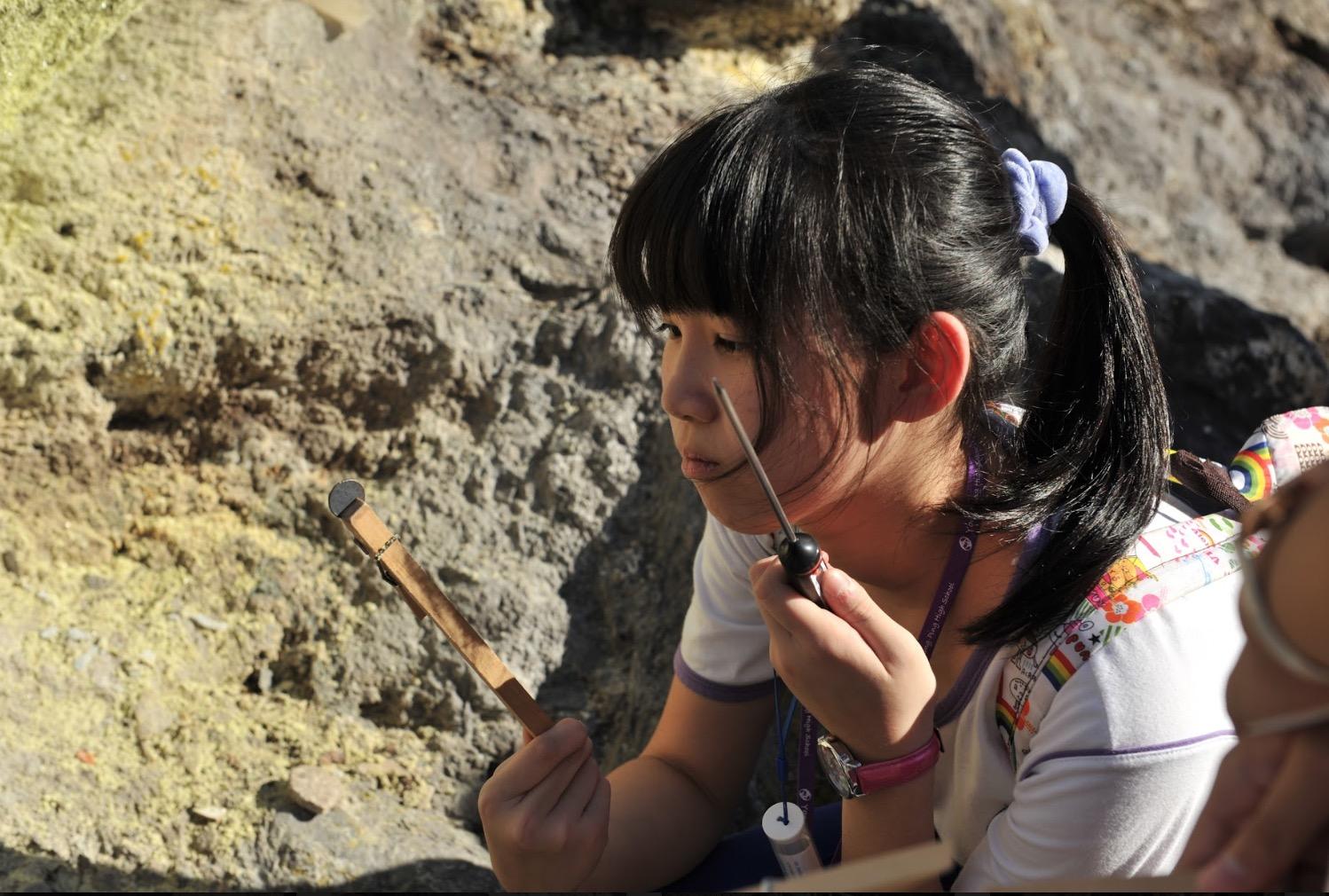 龍鳳谷循環式的導覽課程
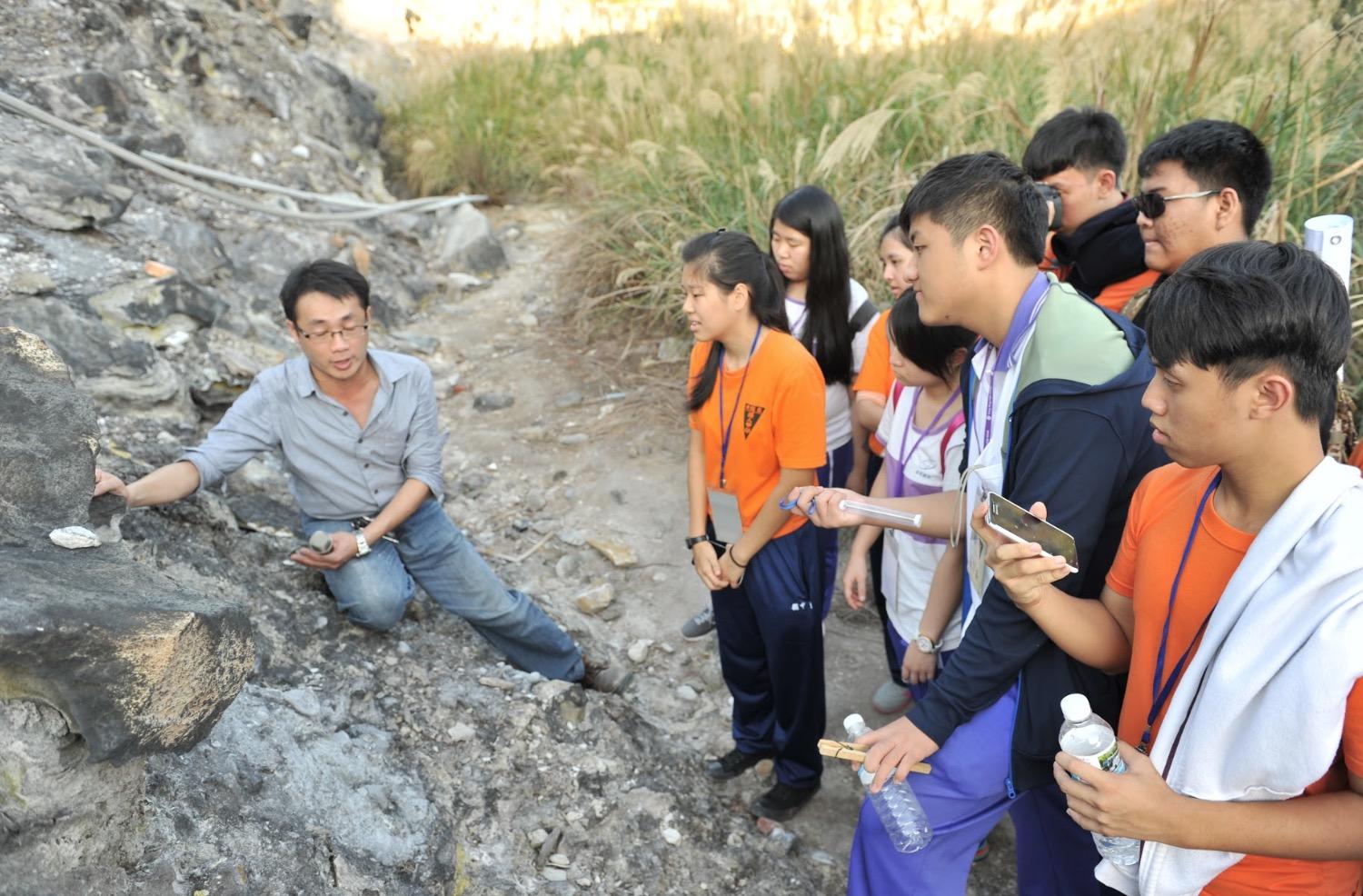 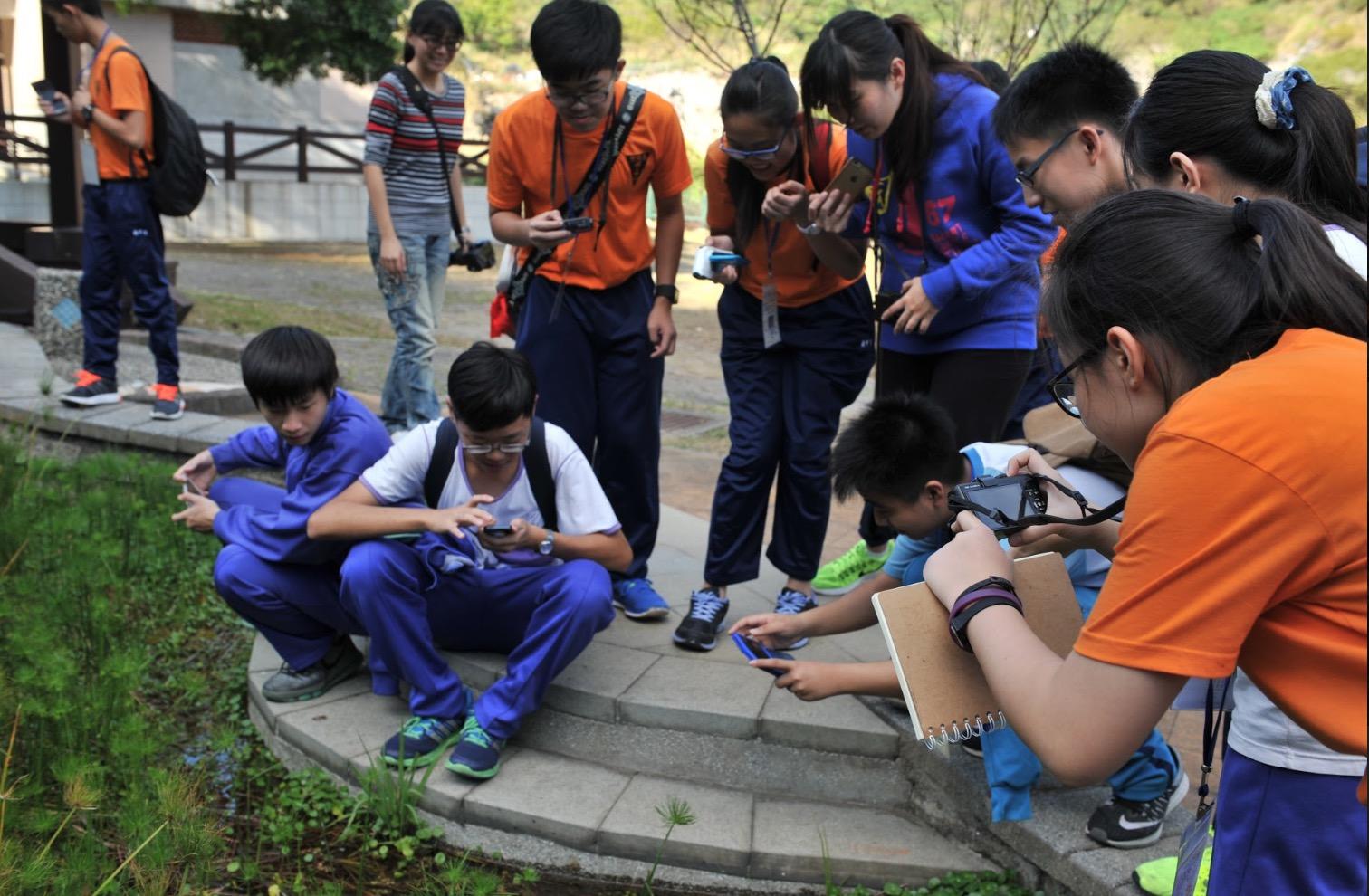 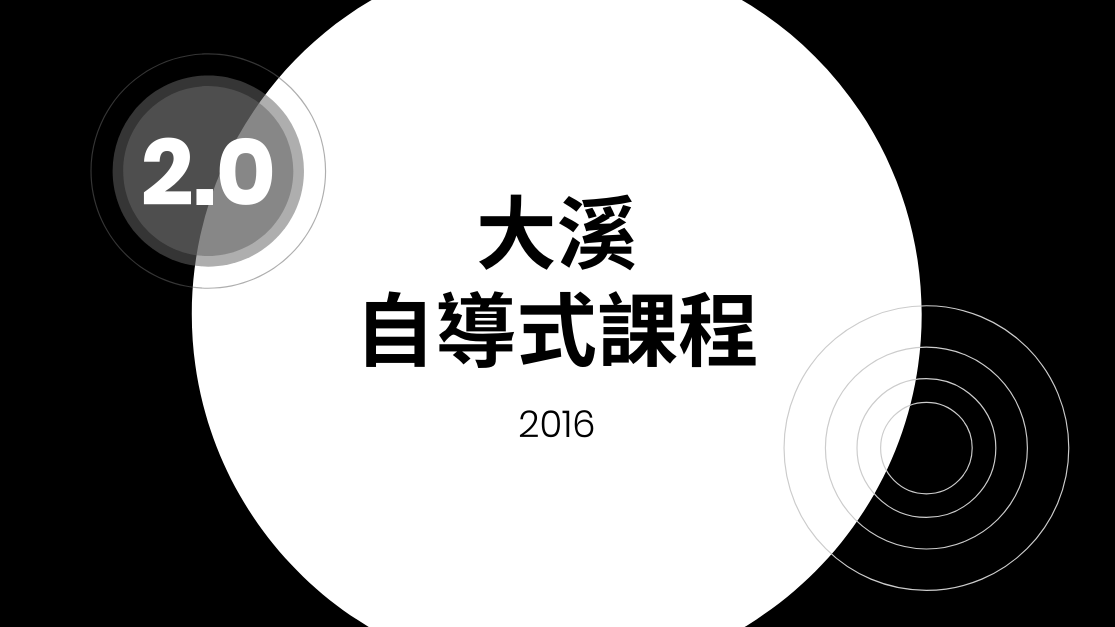 大溪課程：任務式影片（生物）
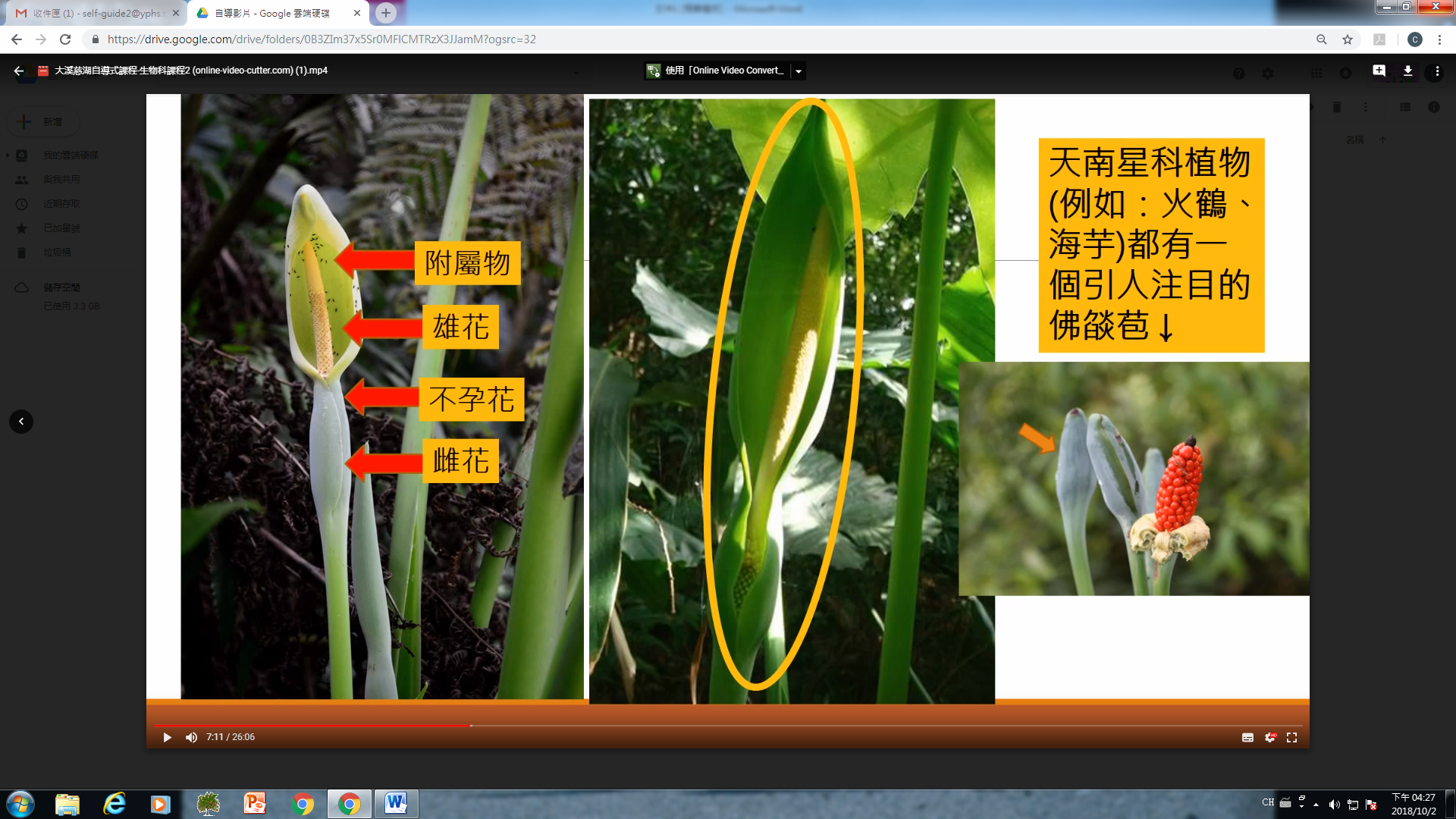 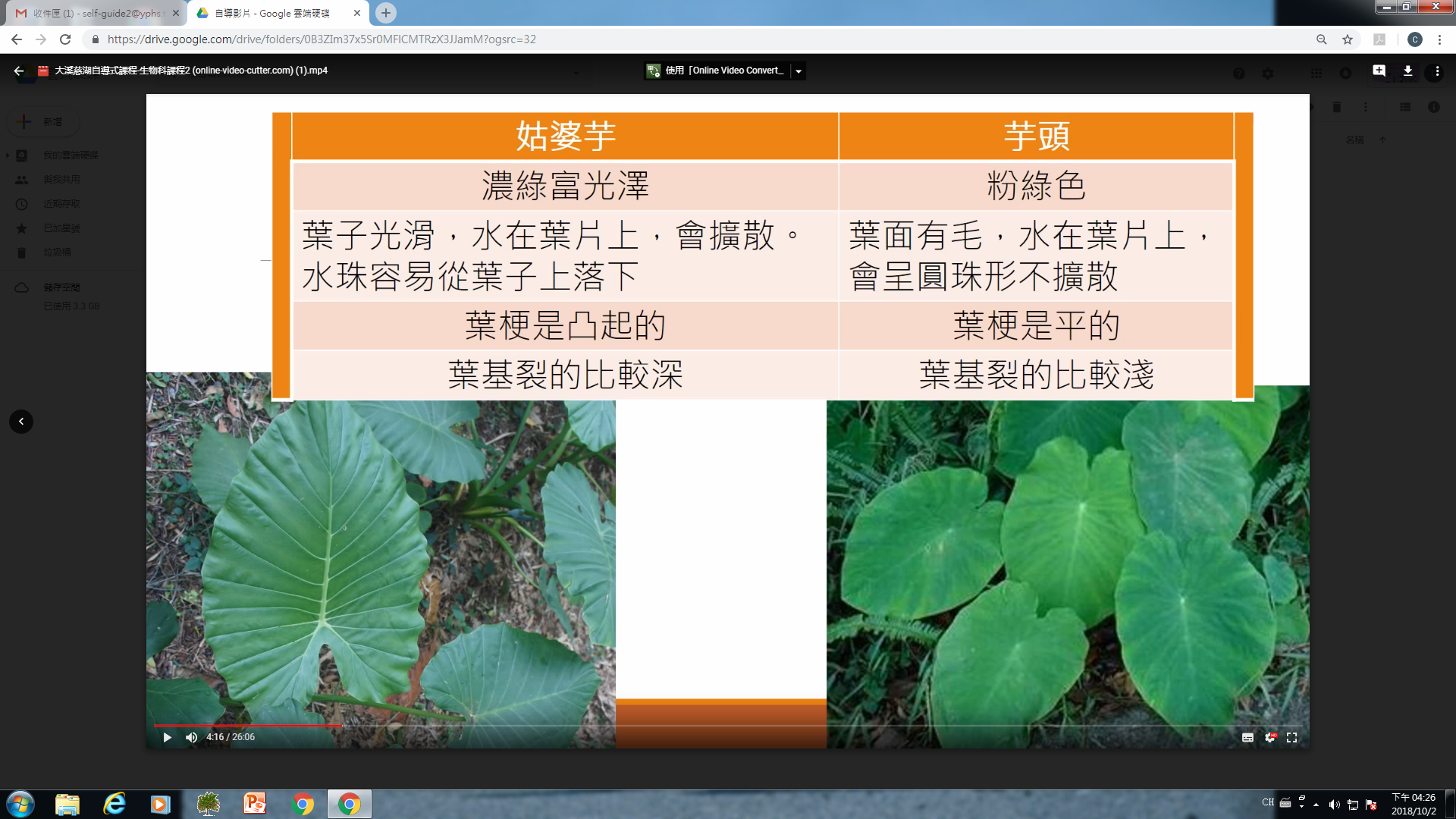 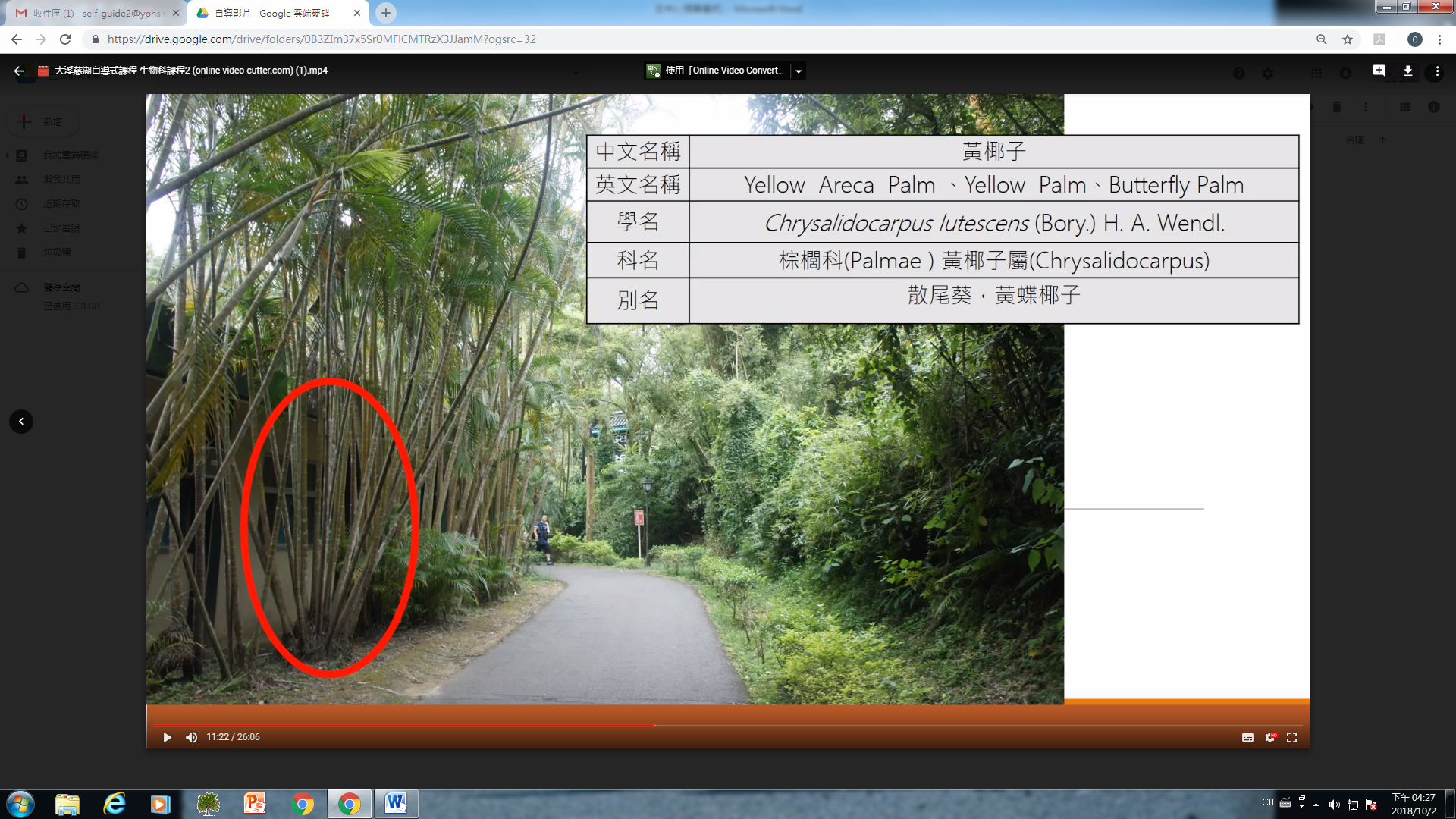 https://drive.google.com/drive/folders/0B3ZIm37x5Sr0WE1HcV91aHVKbHM?ogsrc=32
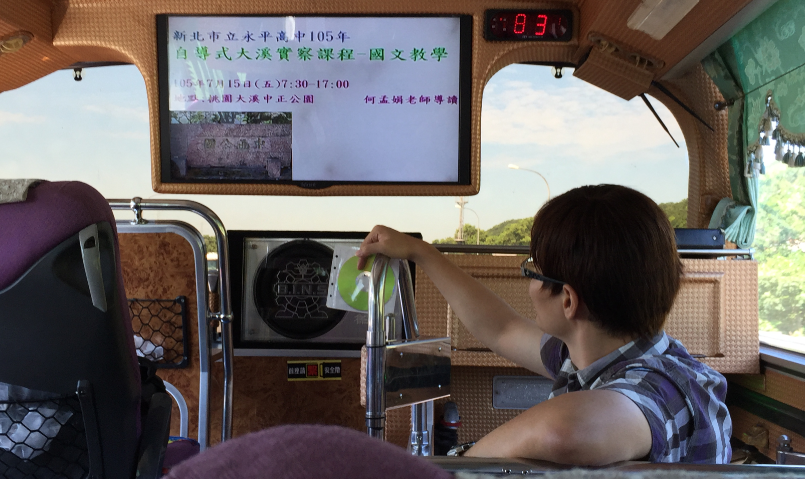 大溪課程：
學生任務式影片
探索學習
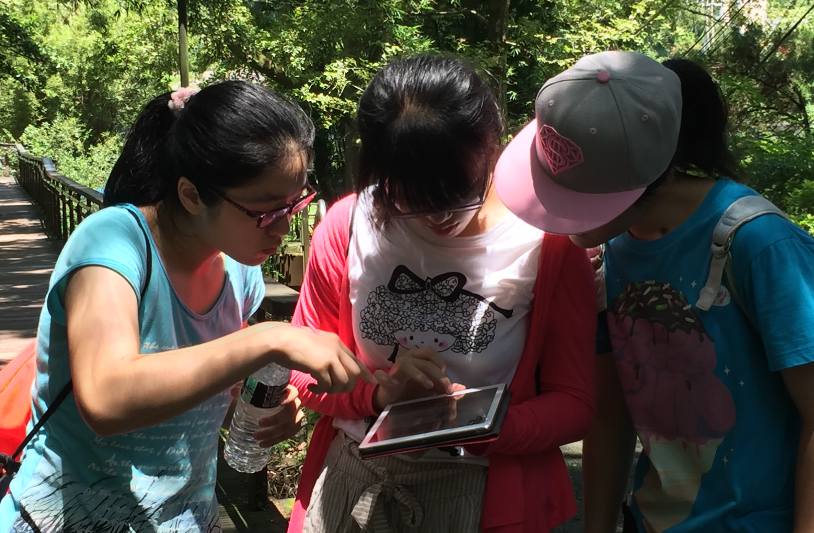 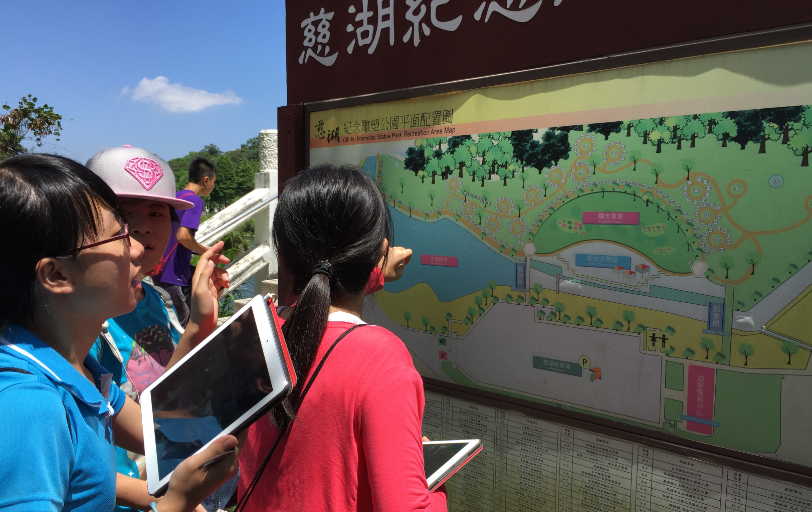 ‹#›
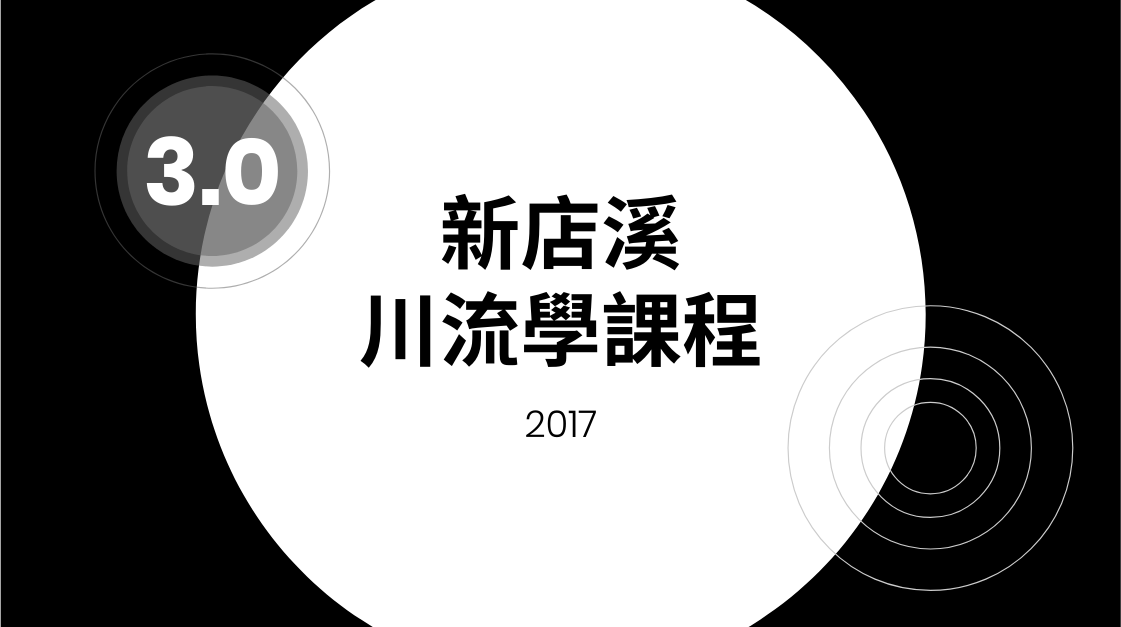 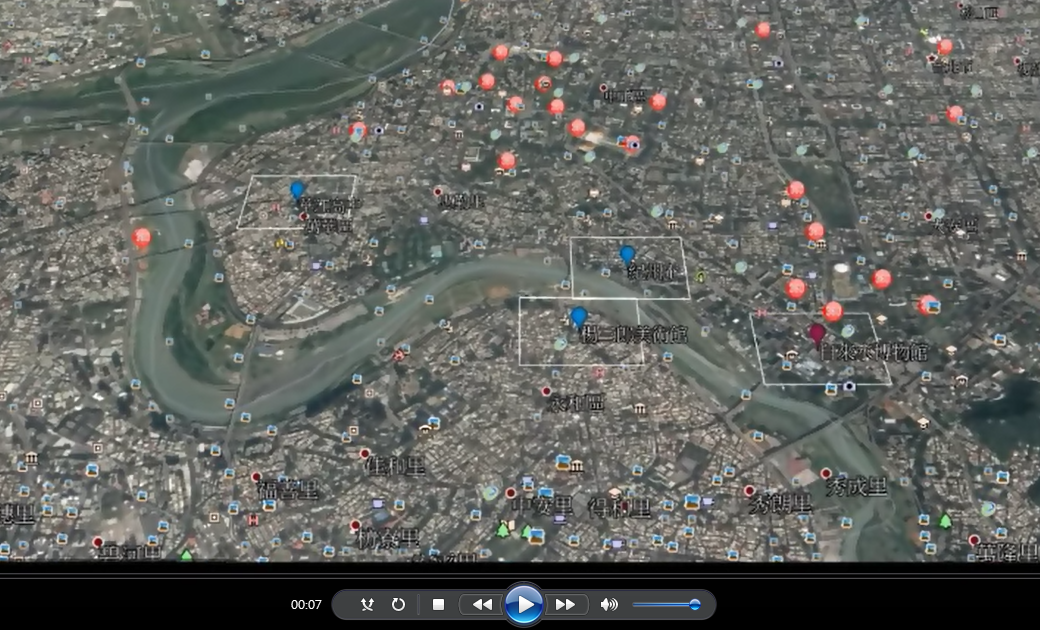 華江高中
結合Google Earth  飛覽功能製作，鳥瞰新店溪流域特色景點
紀州庵
楊三郎博物館
新店溪
飛覽影片
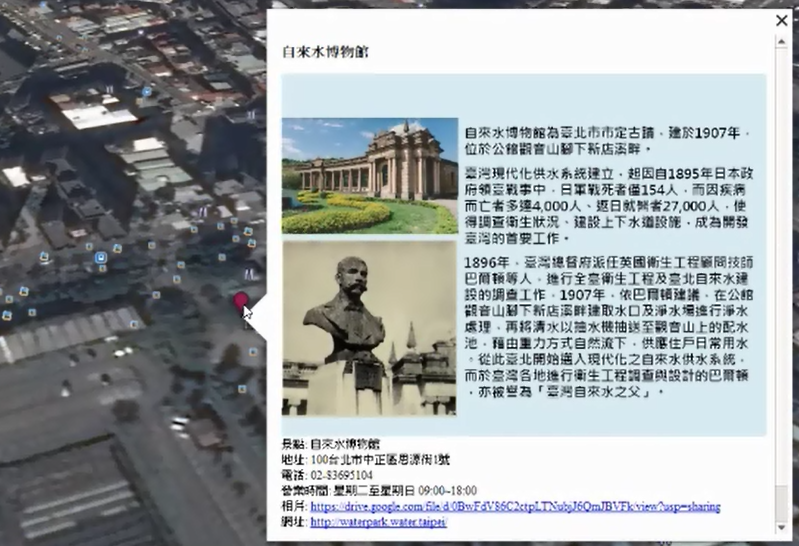 自來水博物館
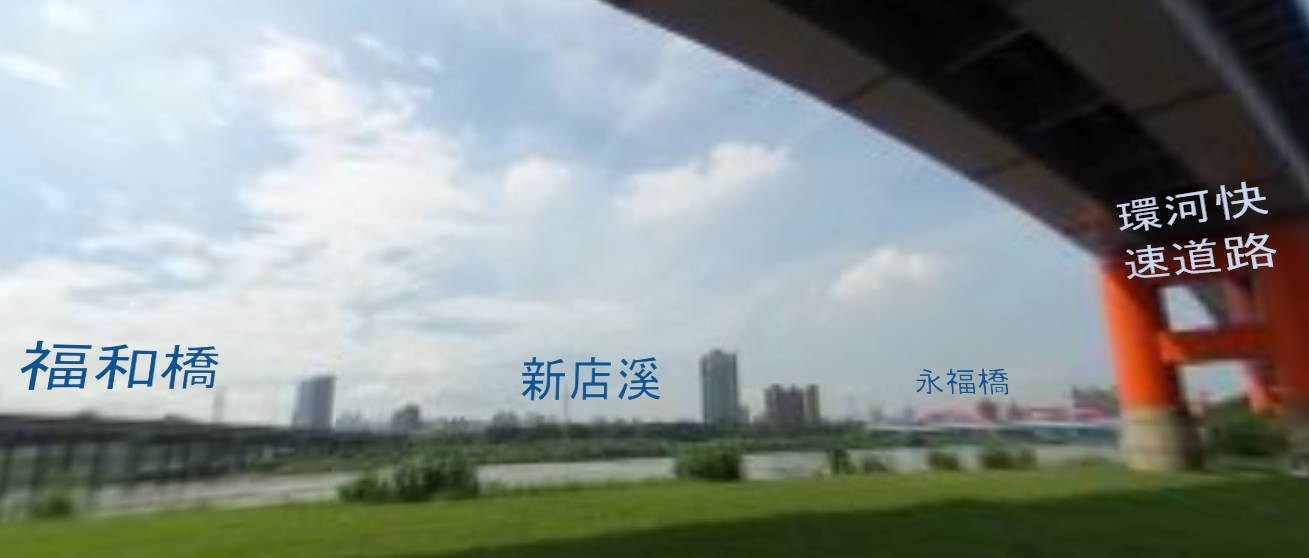 360° Co-Space跨越時空限制，將實景加值帶入教室置身探索
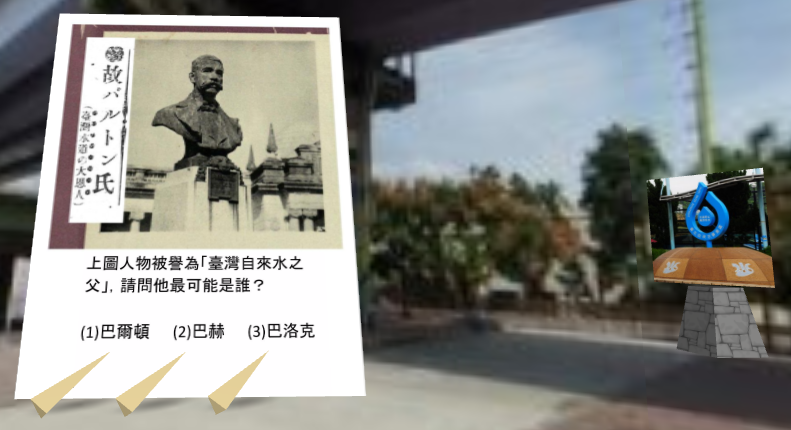 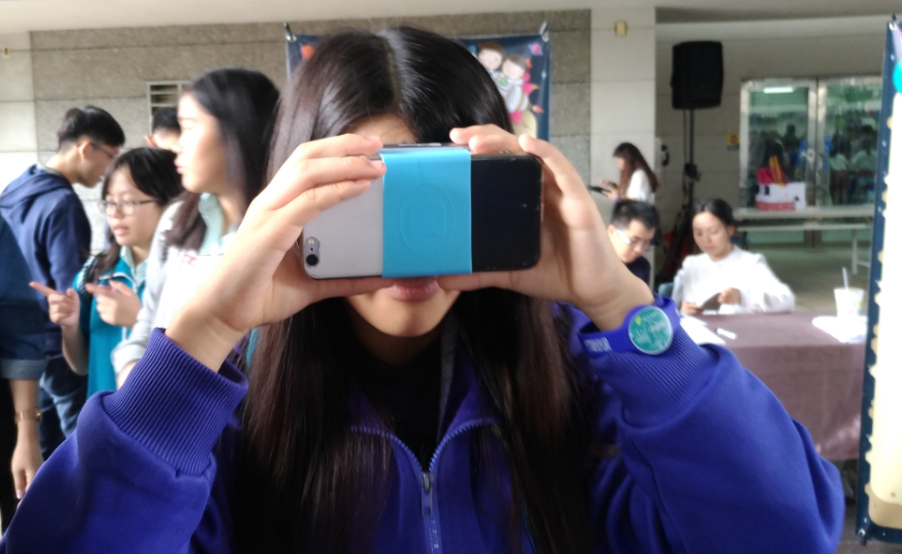 新店溪VR探索闖關
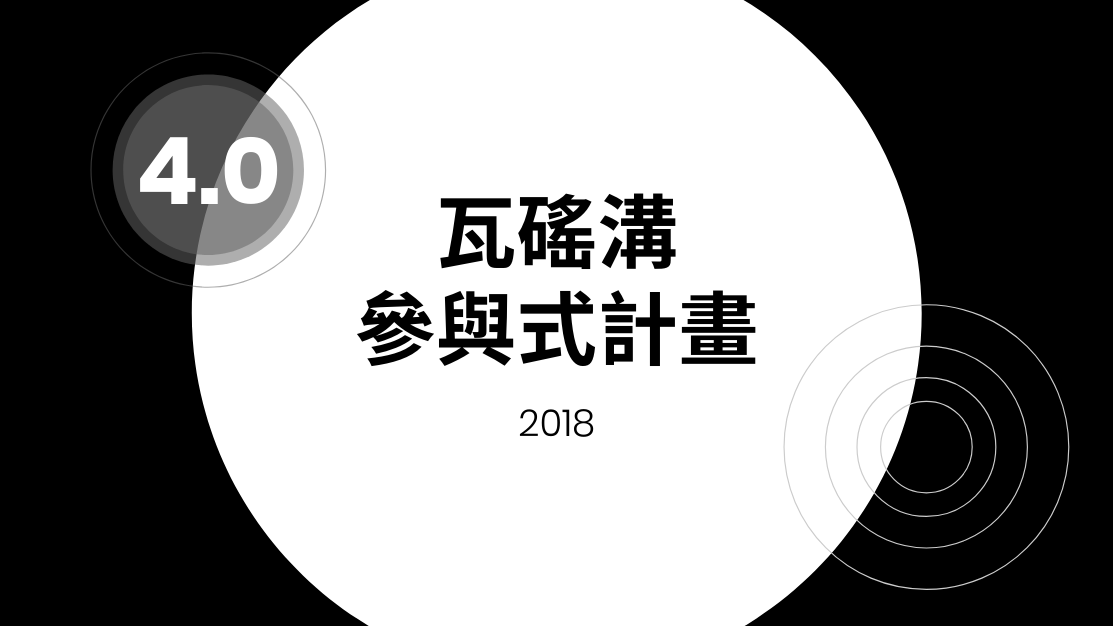 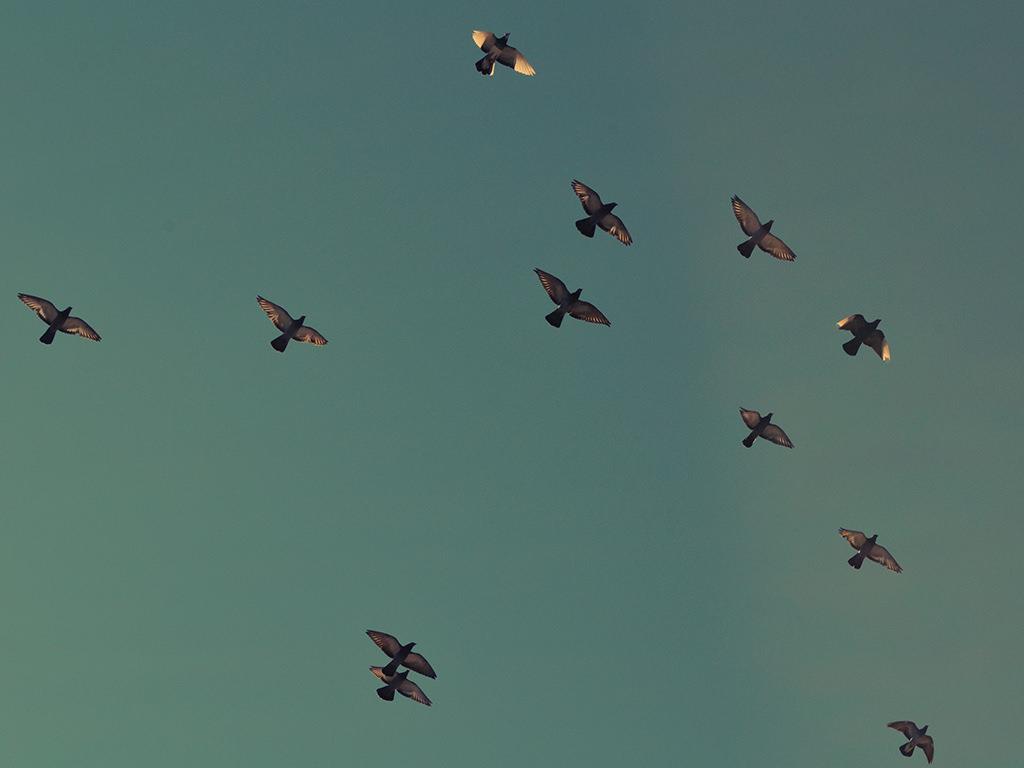 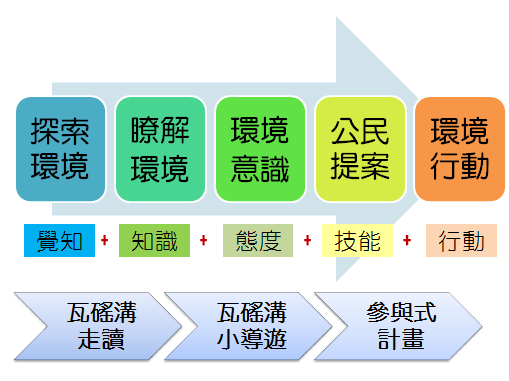 ‹#›
瓦磘溝走讀＆小導遊
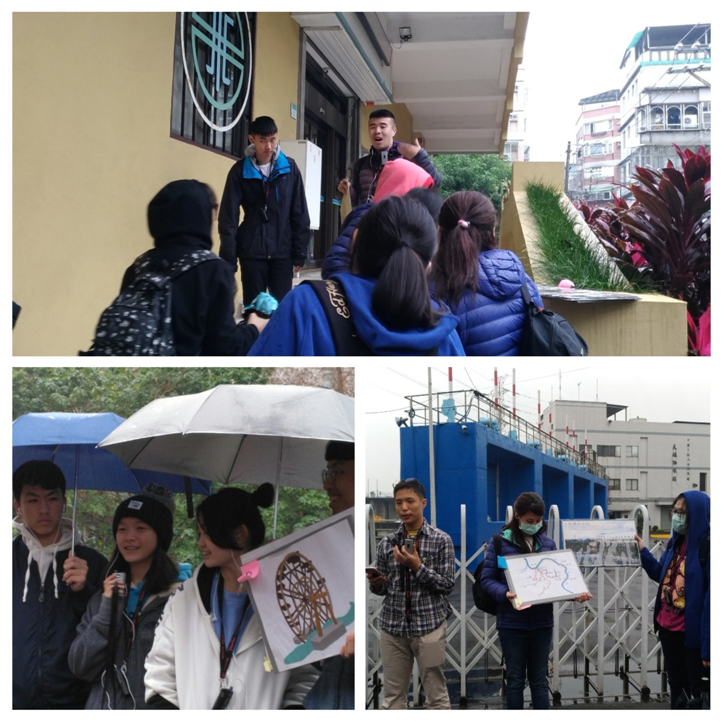 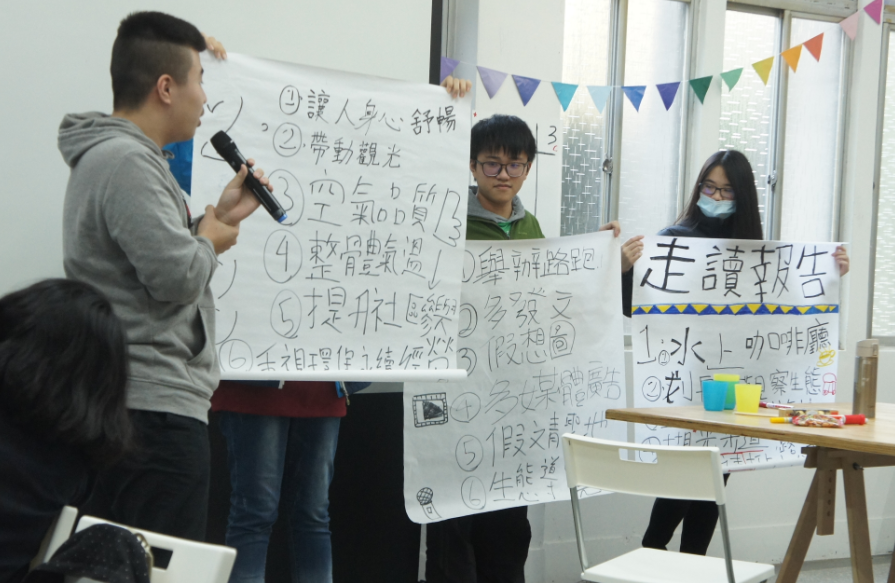 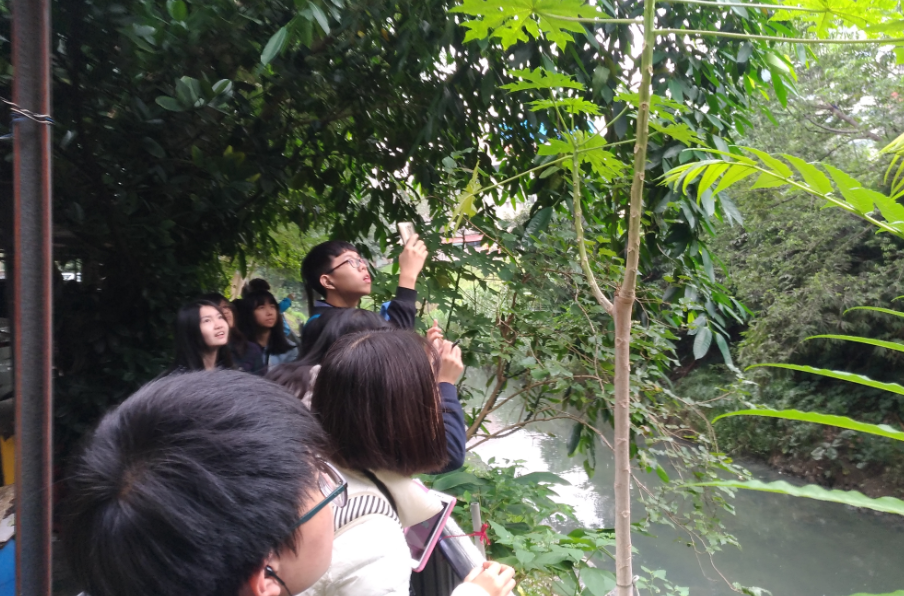 [Speaker Notes: 小組點位導覽初體驗
https://goo.gl/CL3v7T
小組手冊編輯初稿發表
https://goo.gl/UQh2k1]
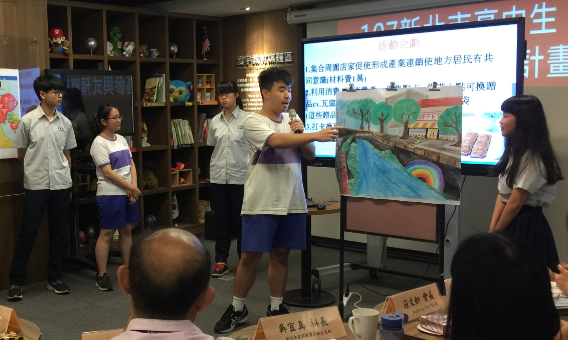 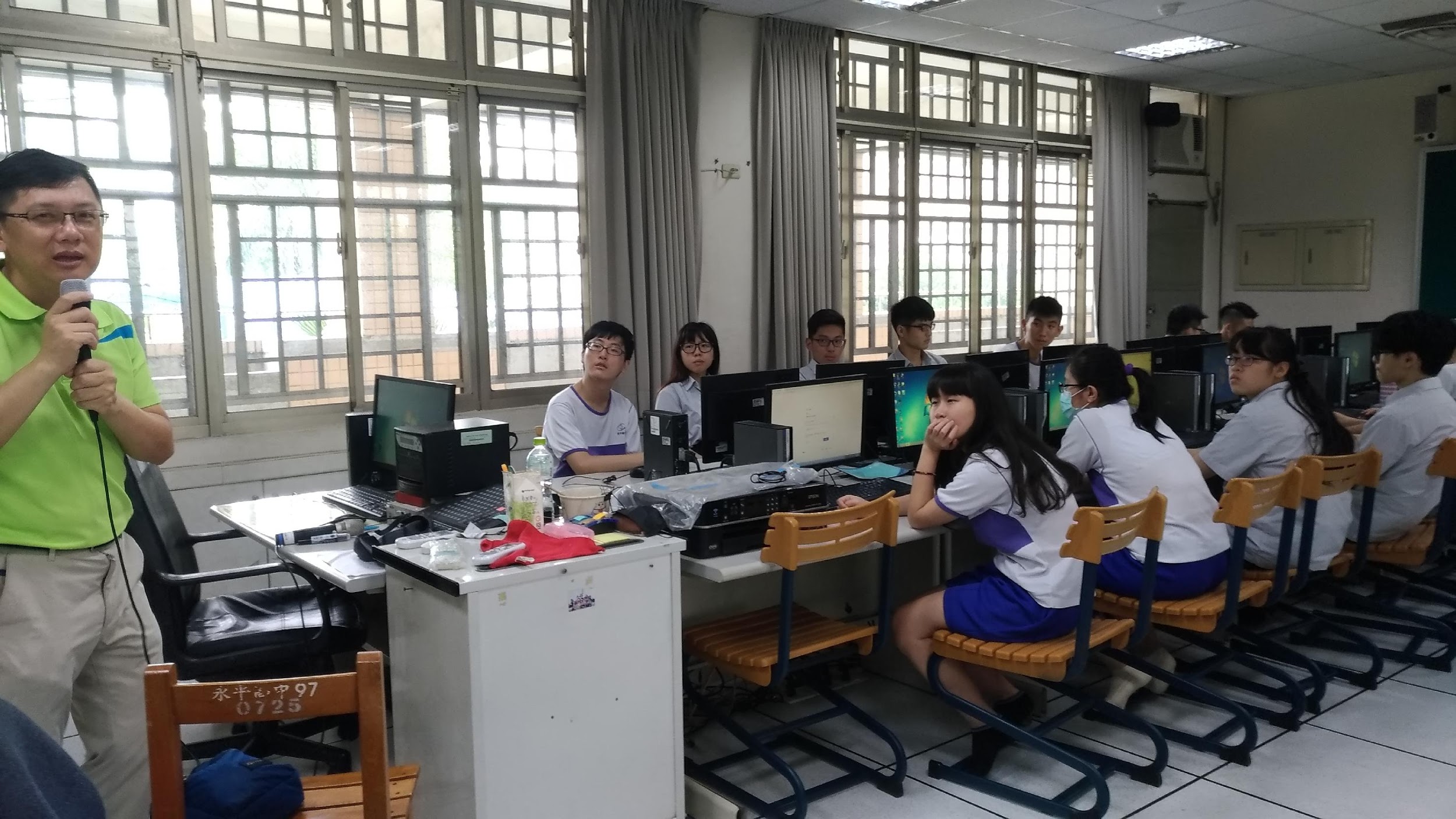 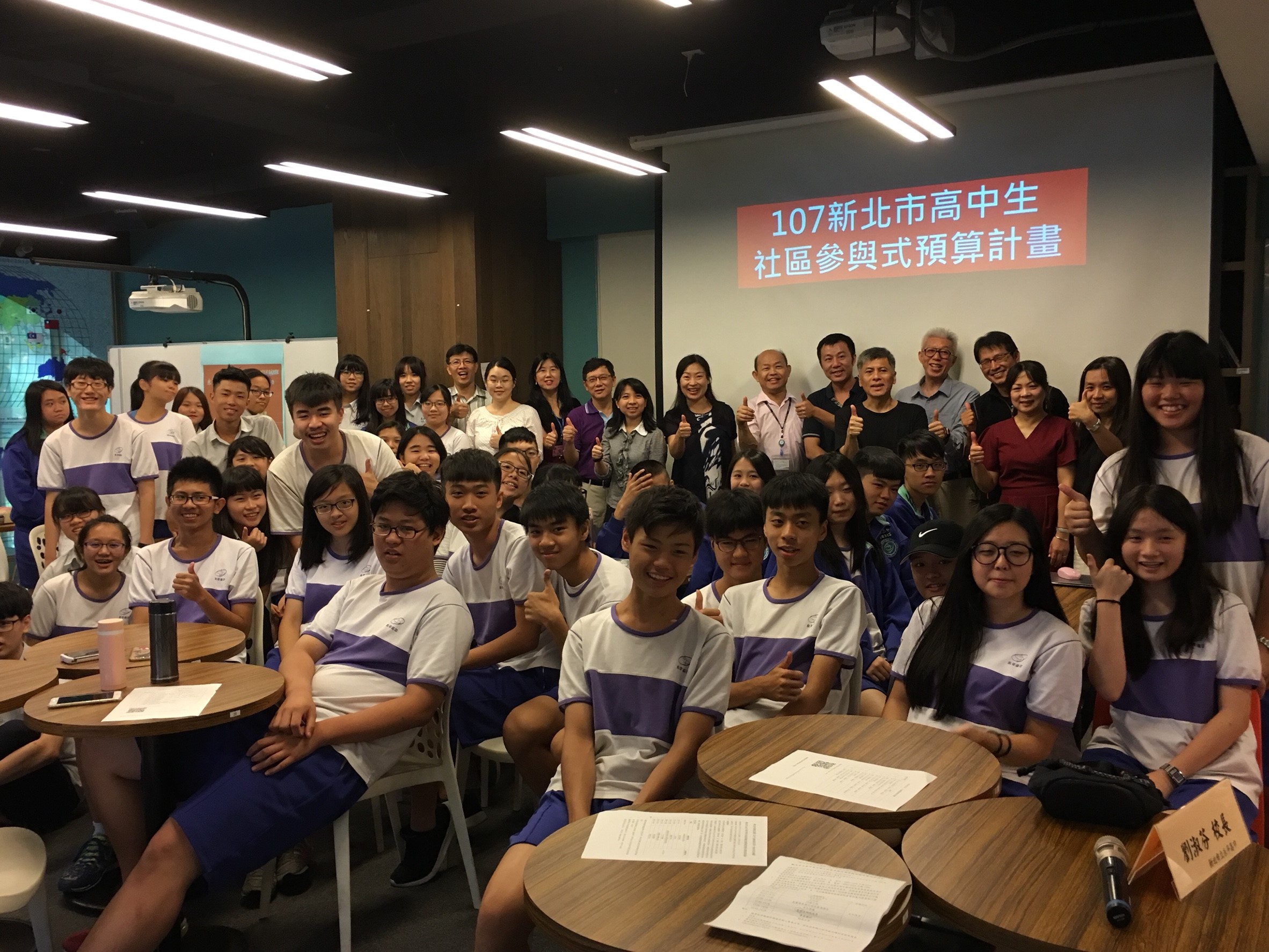 瓦磘溝參與式計畫
4月~6月 培力與提案期
６／１５實體及線上票選日
7月~12月 執行與匯整期
第一組：串連沿線店家策略聯盟，認識瓦磘溝特色點，集點兌換學生設計意象文創小物
第二組：沿岸淨溝活動，結合溝通餐會，號召居民一同行動，增進社區環境意識
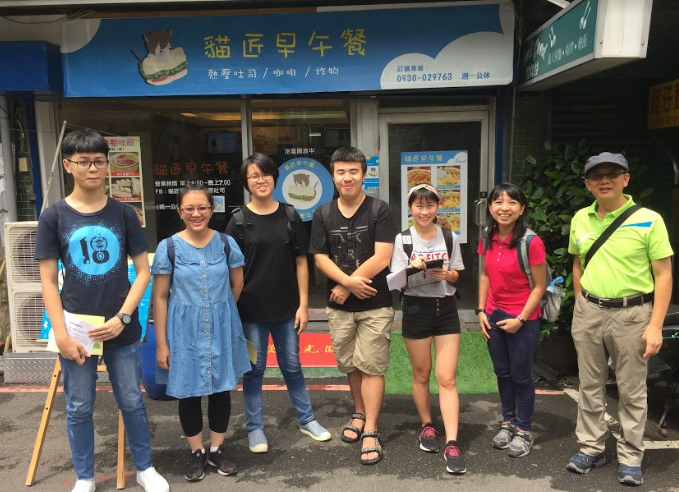 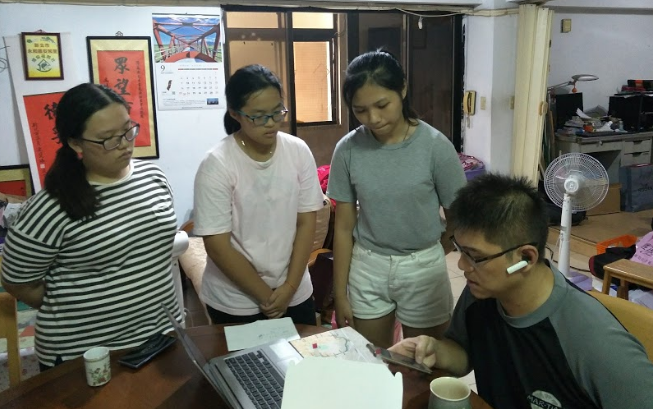 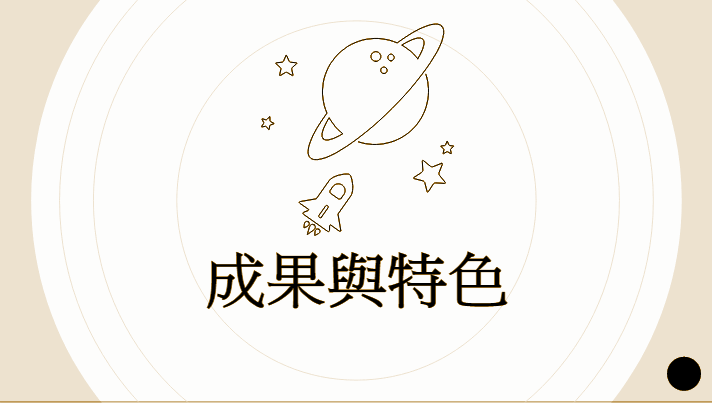 永平高中行動學習PLC發展流程圖
發展前
V.1~V.4的課程發展
未來課程
循環式自導課程、任務型影片課程、科技與程式導入課程、參與式計畫課程
單科運作、讀書會、校外教學
參與式計畫
科技導入、OST
2010
2011
2012
2013
2014
2015
2016
2017
2018
2019
成立行動學習社群
引進htc Flyer平板
學生自主學習
OST課程方案
成立社會科PLC
讀書會社群運作
V3.0新店溪川流學
發展戶外教學課程
V4.0溪洲川流學試行
V2.0大溪自導式課程
V1.0龍鳳谷自導式課程
多元選修課程-溪洲川流學
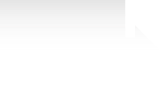 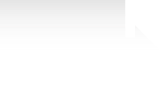 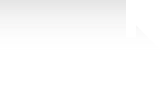 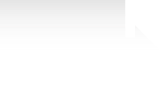 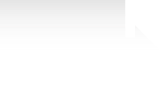 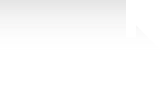 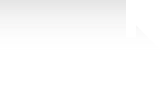 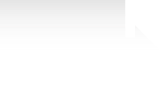 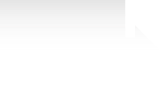 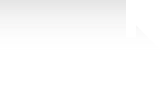 學生自主學習
教師主導的教學
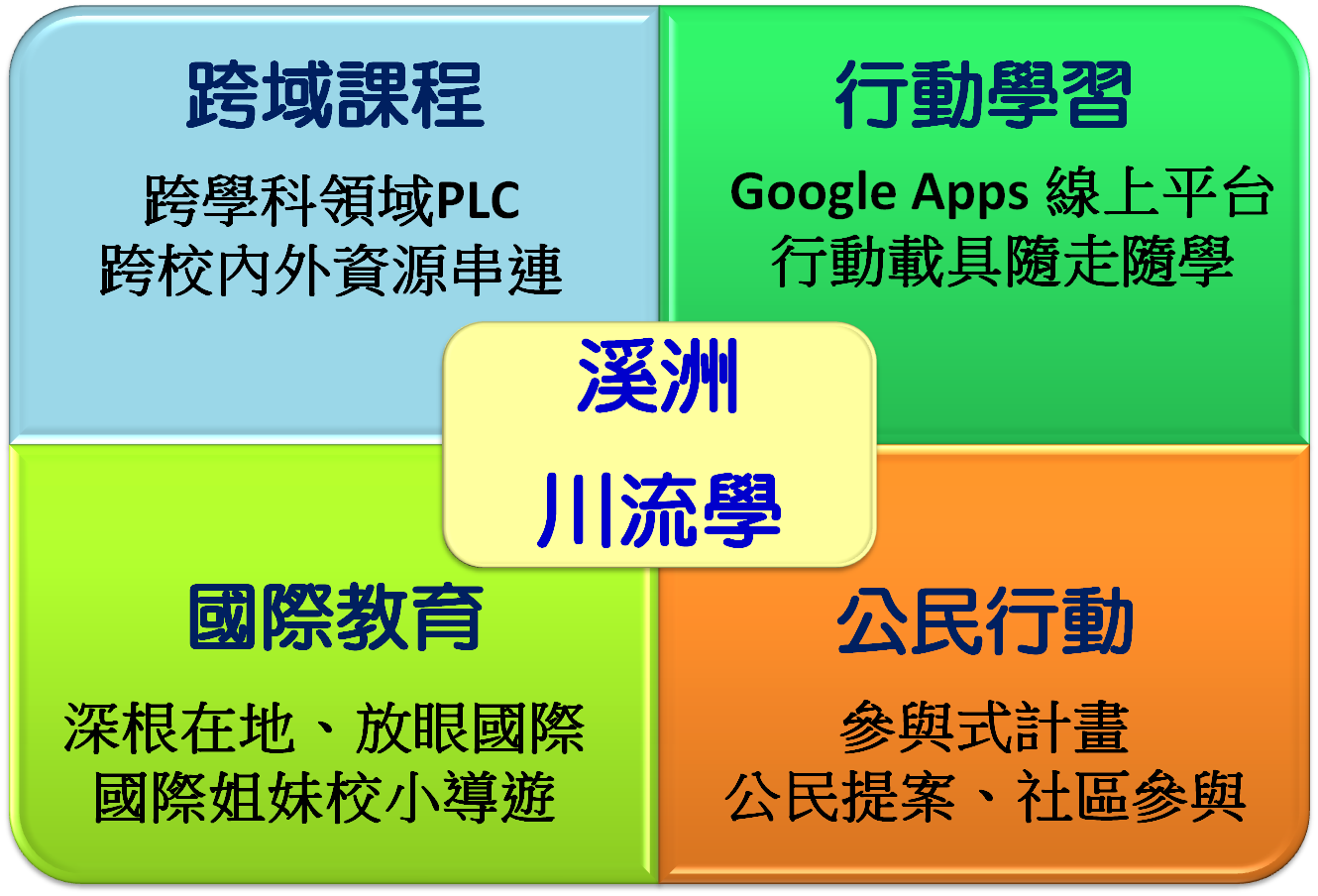 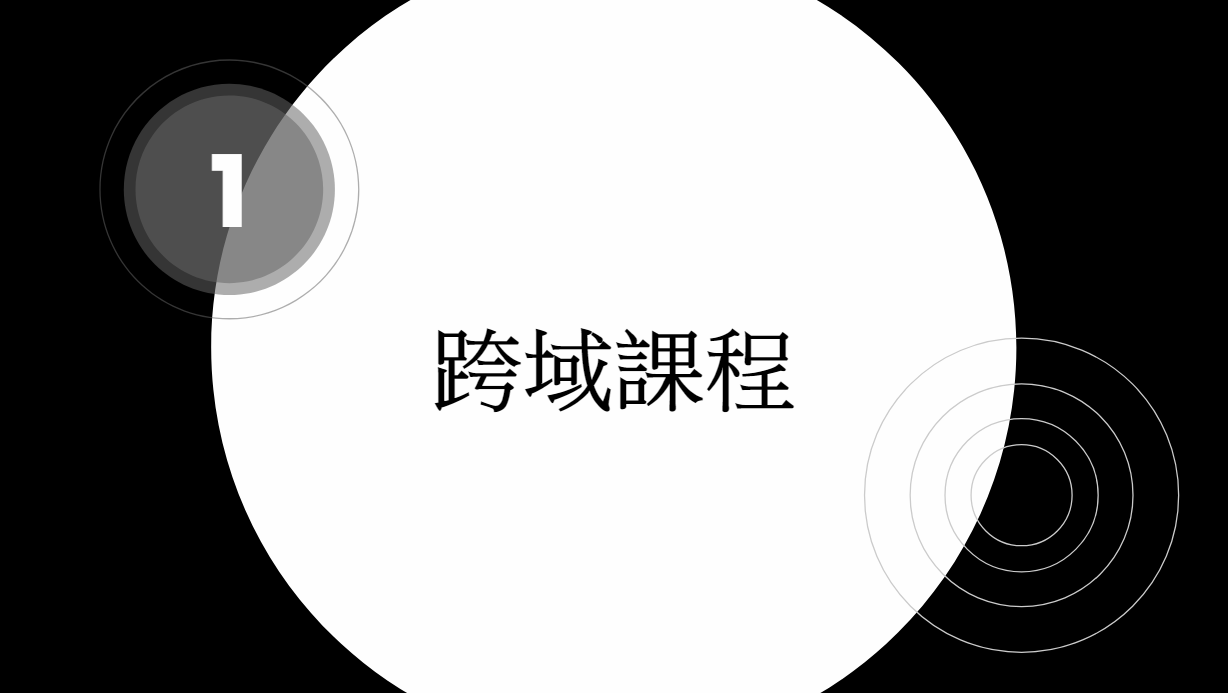 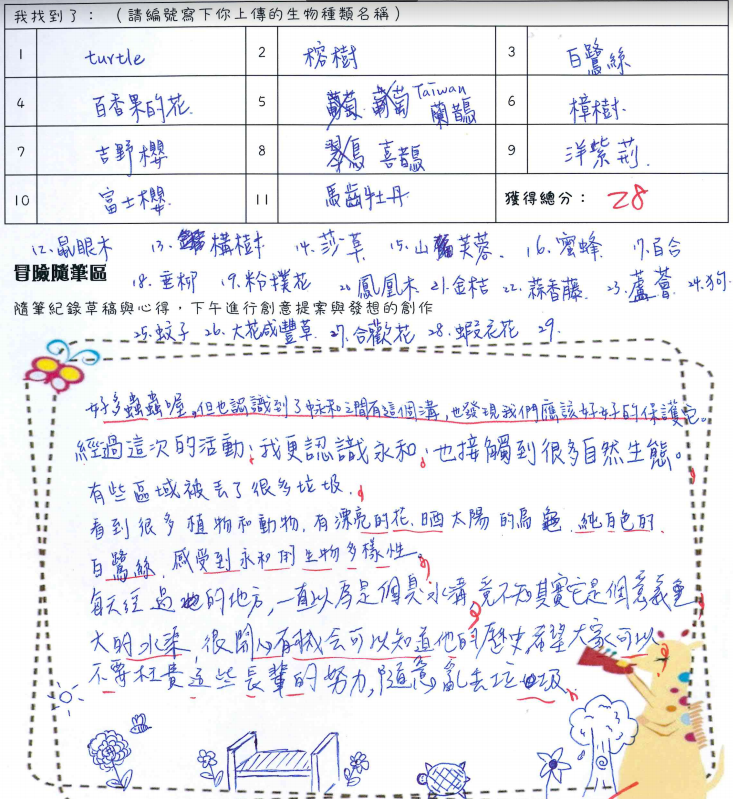 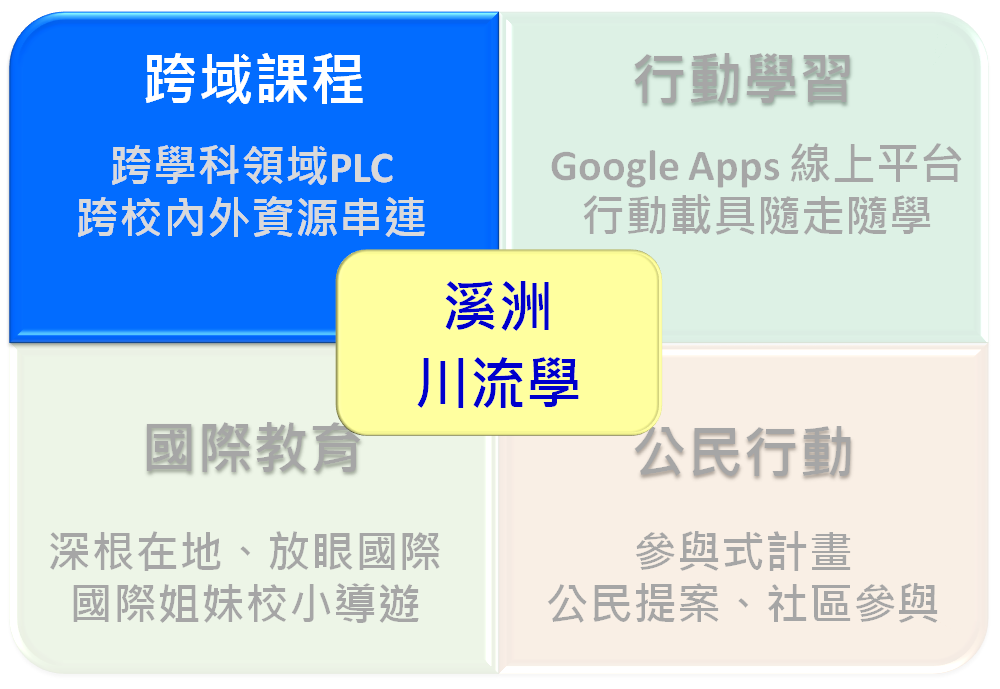 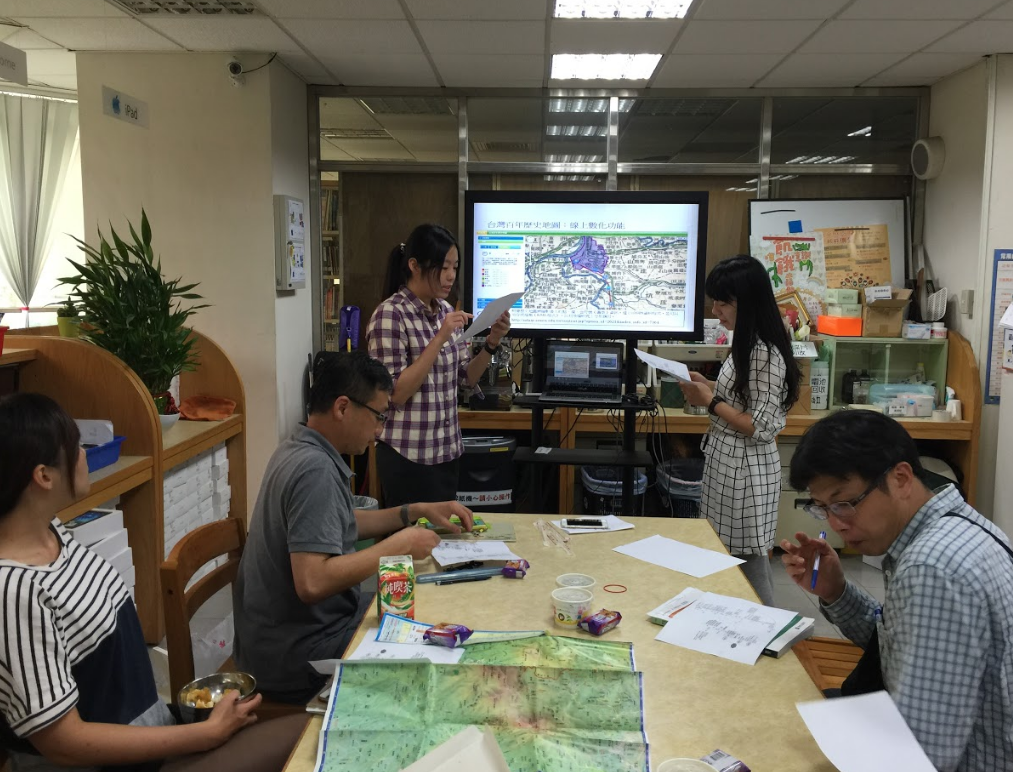 持續擴大發展
溪洲的產業藝文
環境教育與瓦磘溝
參與式計劃-踏查、發想、行動
楊三郎、雙和八景、城南文學
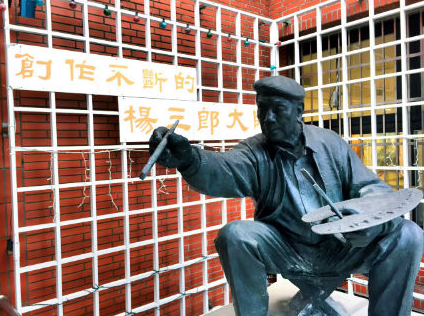 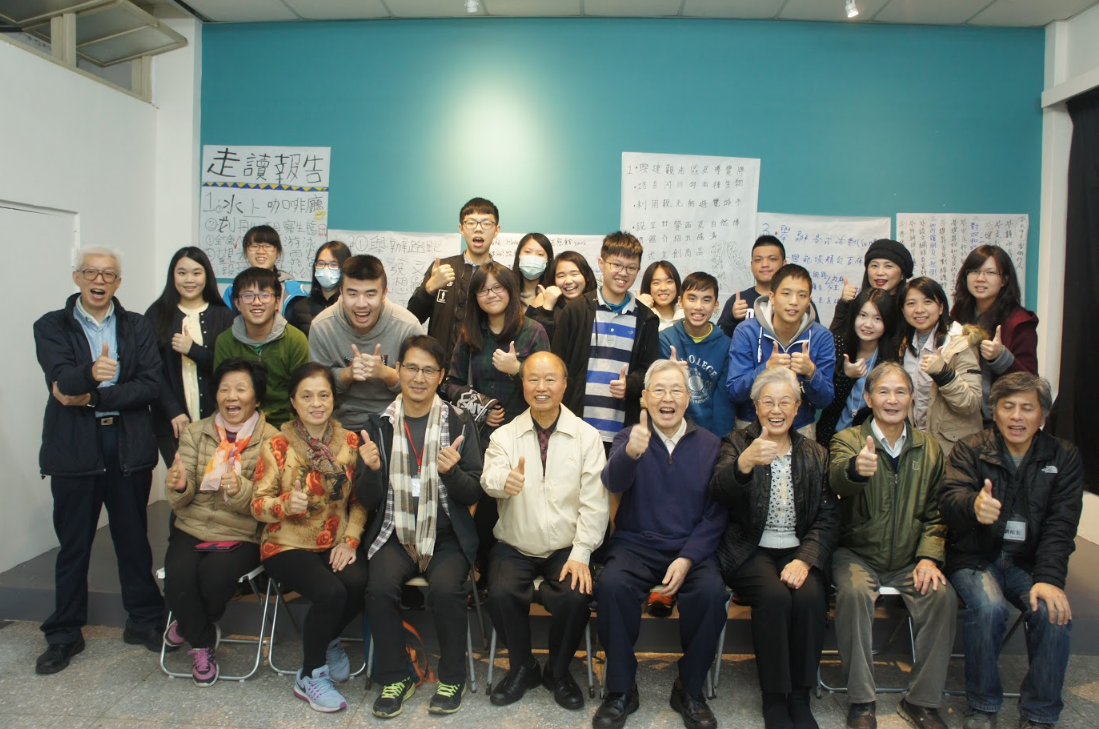 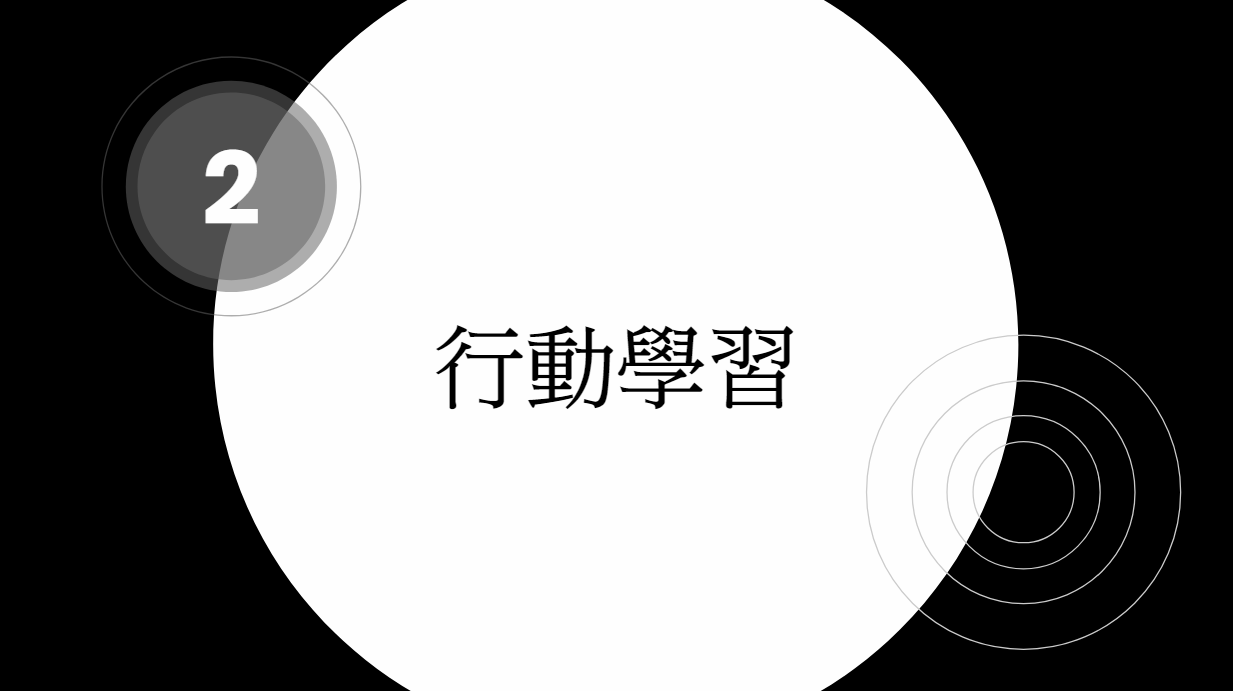 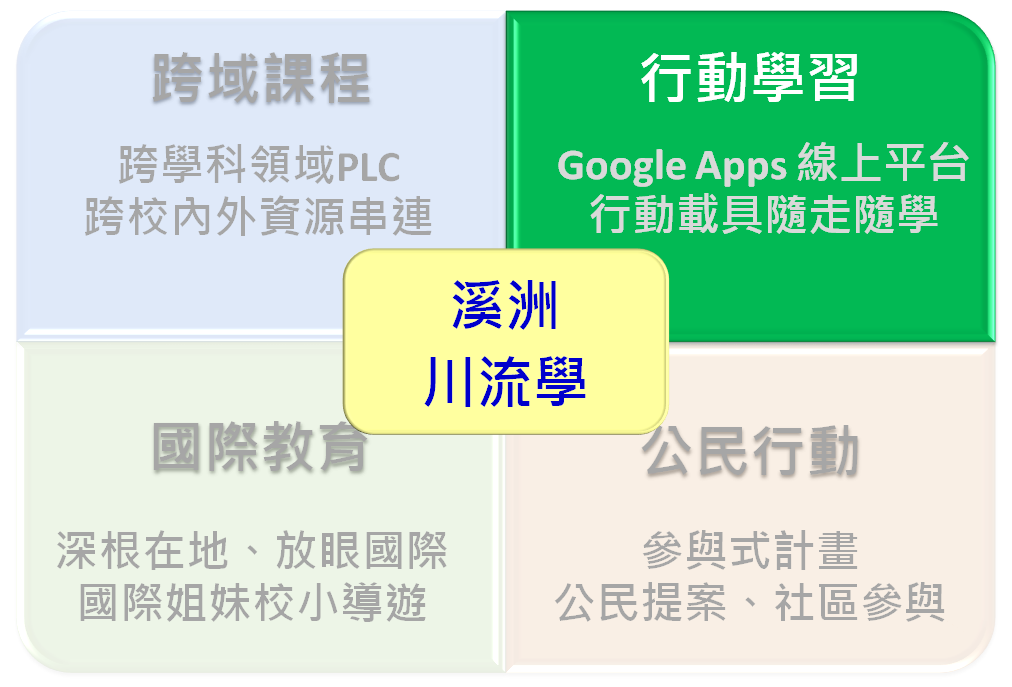 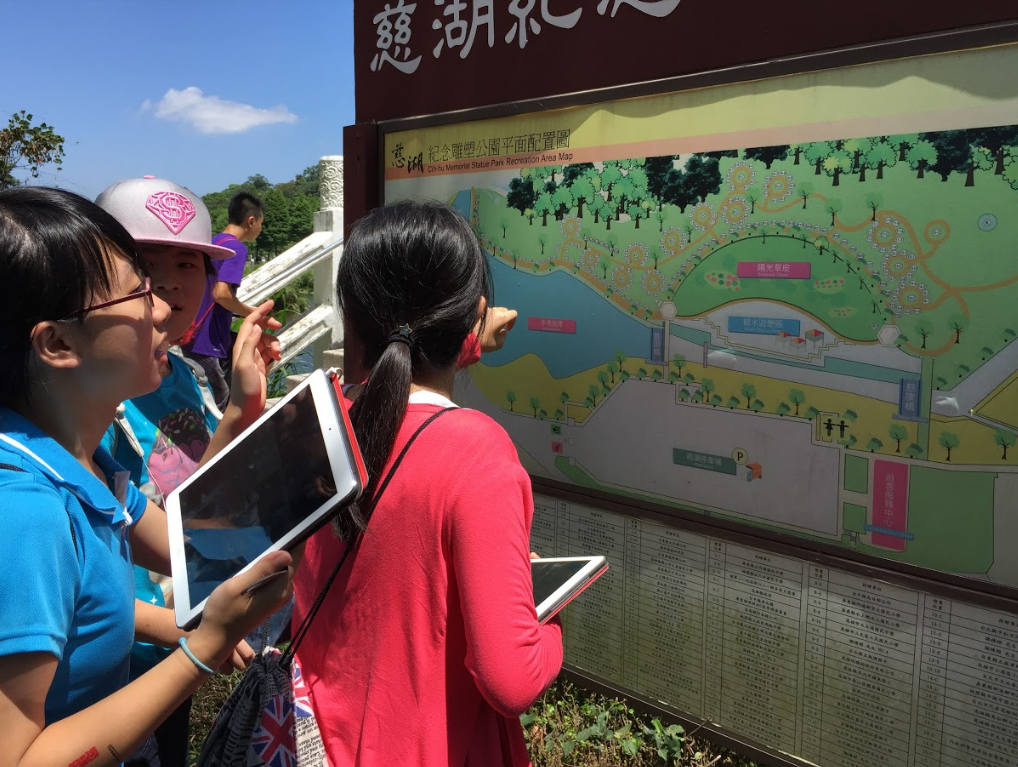 GSuite教學影片
https://www.youtube.com/watch?v=lBDGvFCmUqo
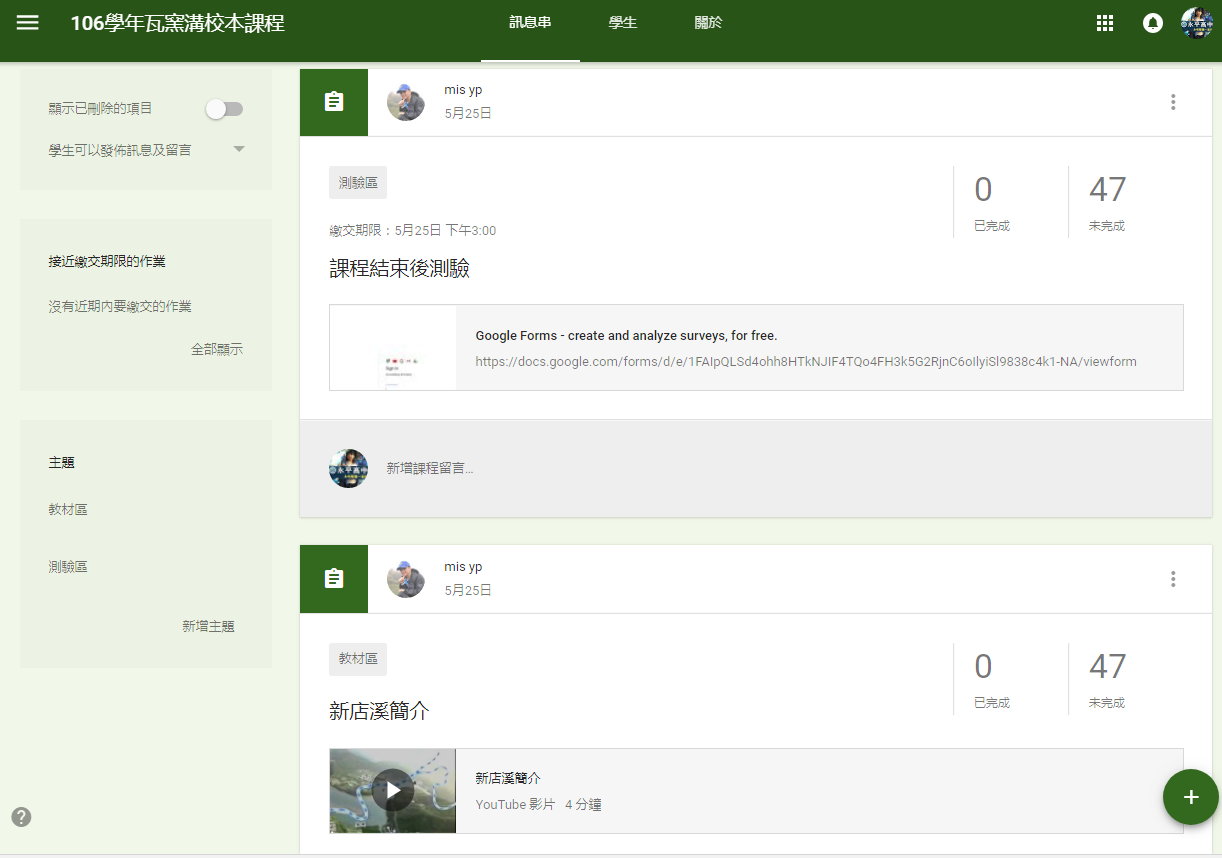 GoogleClassroom線上教學平台
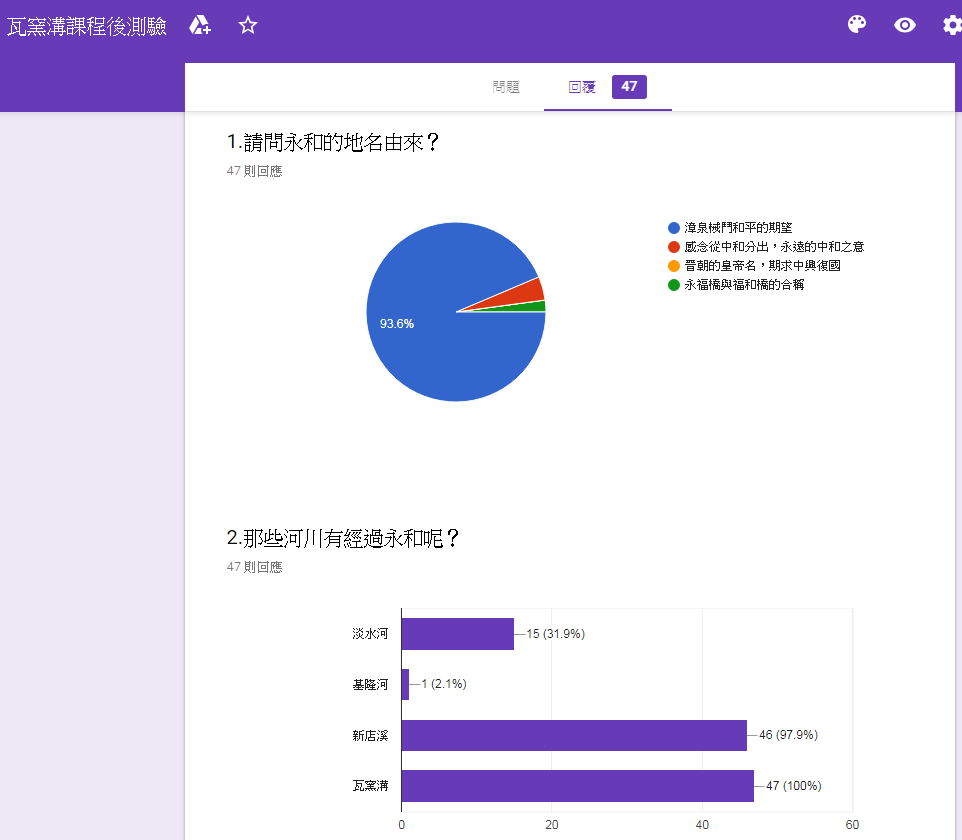 課後測驗結合Google表單
https://docs.google.com/forms/d/e/1FAIpQLSd4ohh8HTkNJIF4TQo4FH3k5G2RjnC6oIlyiSl9838c4k1-NA/viewform
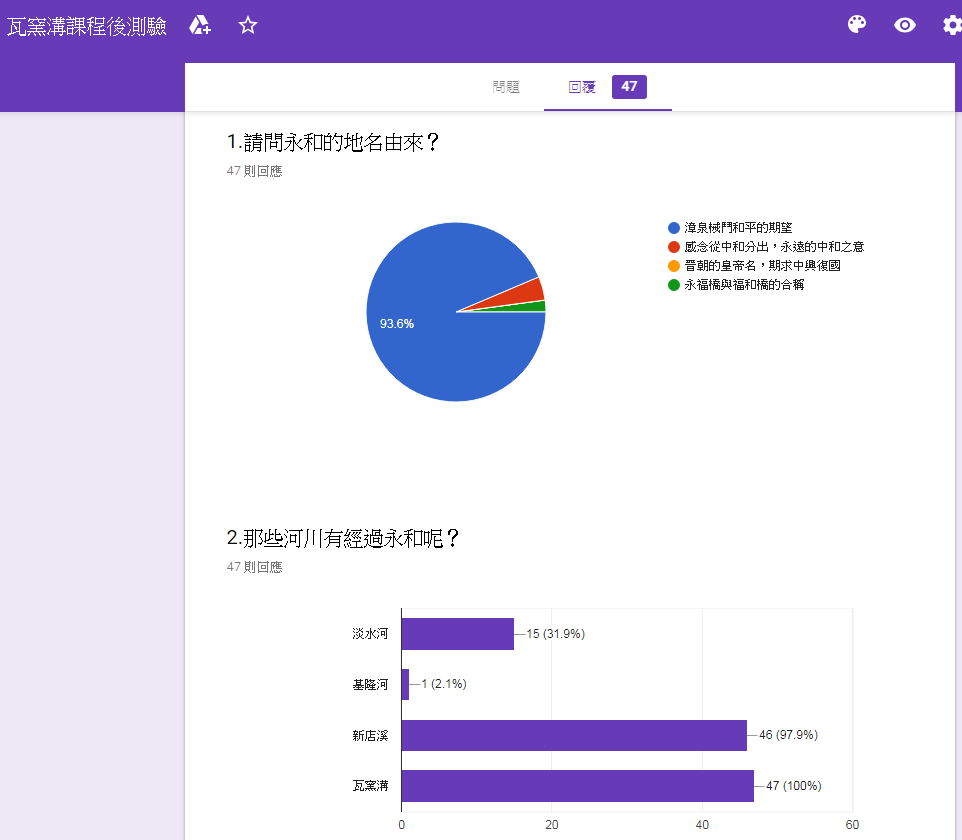 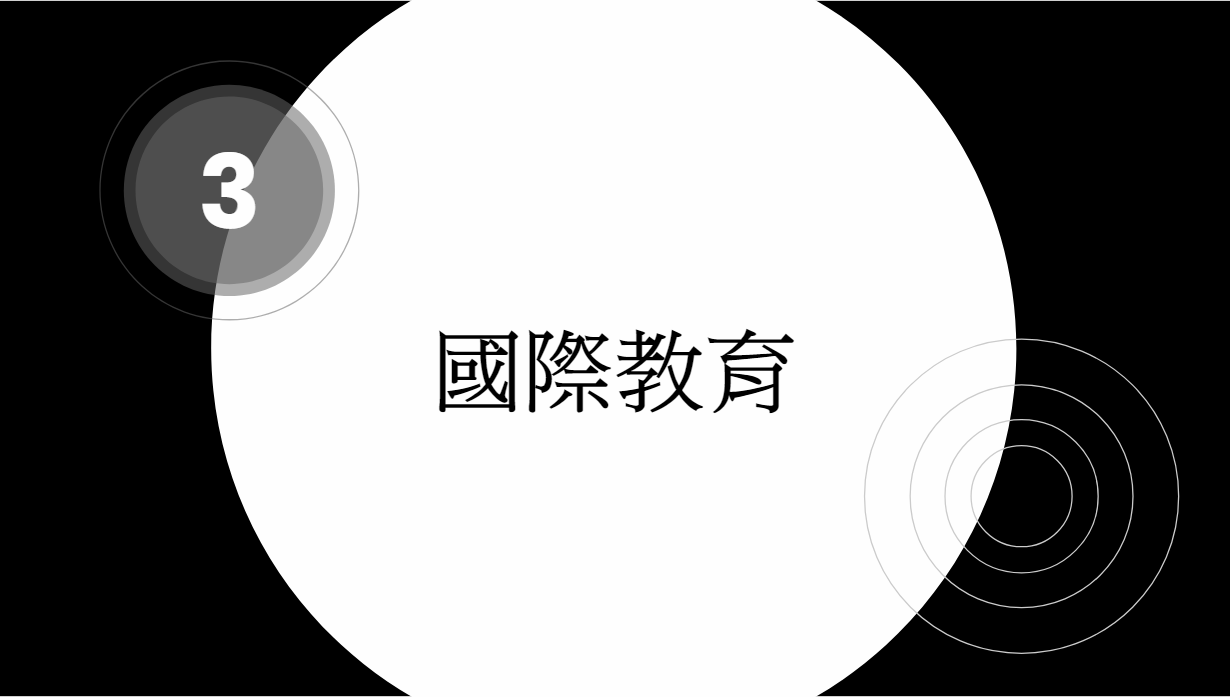 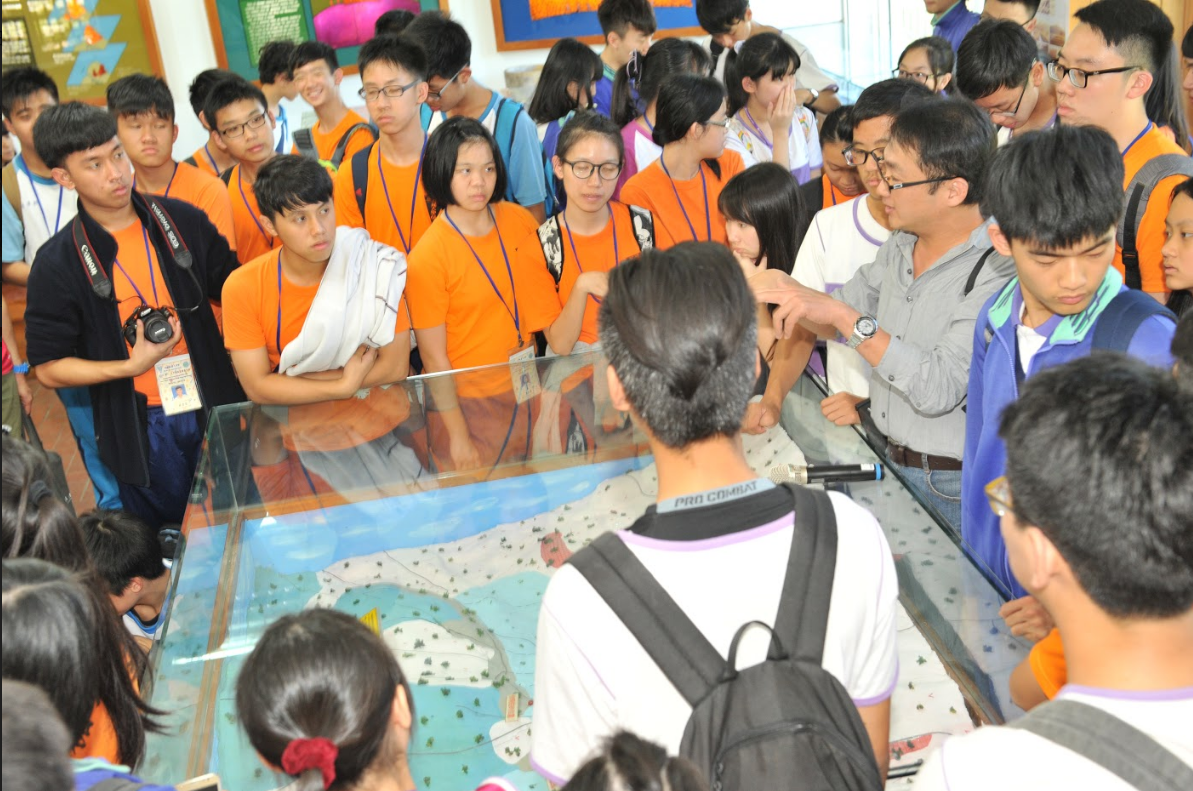 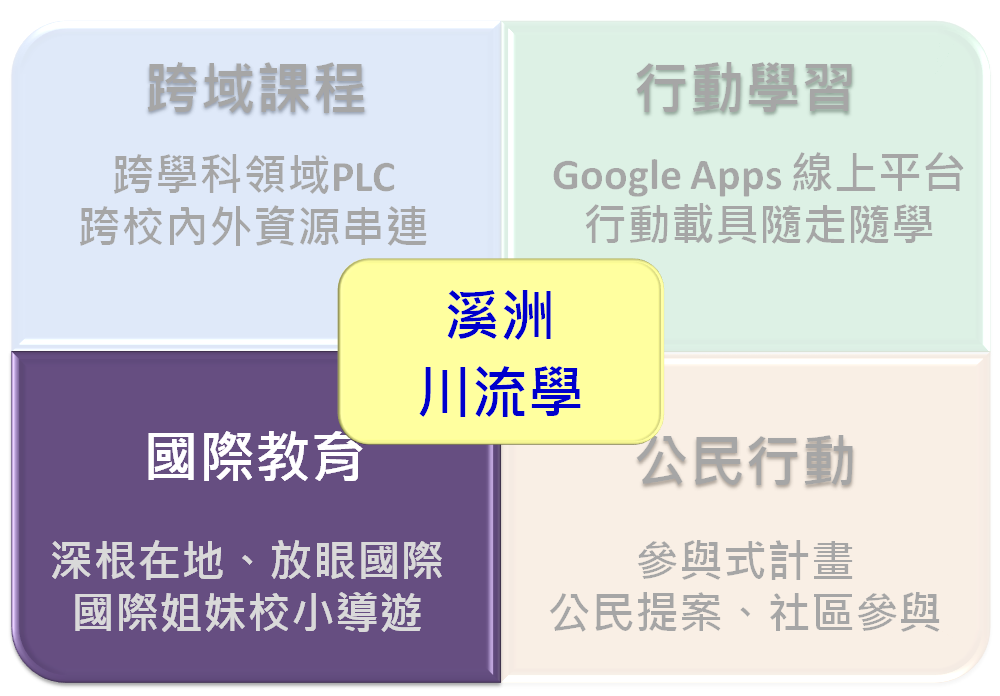 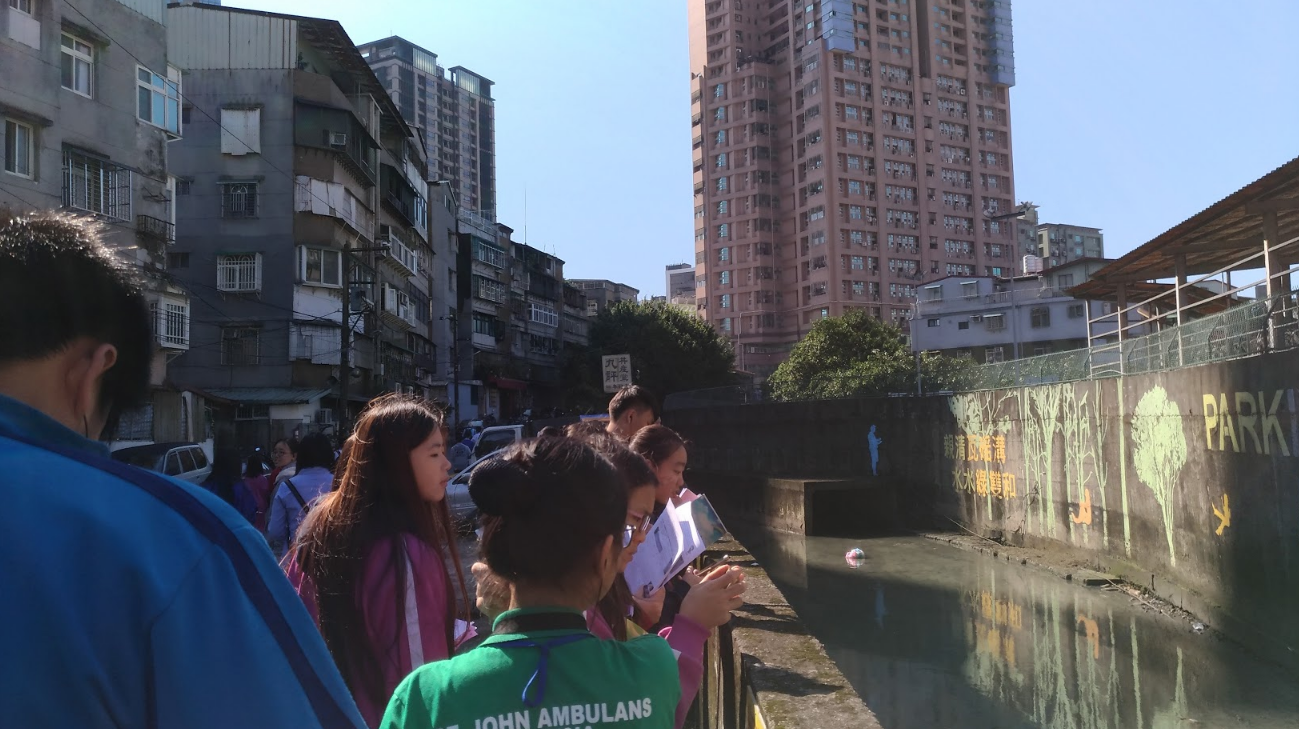 馬來西亞循人中學交流：
龍鳳谷考察
走讀瓦磘溝
國際交流－馬來西亞姊妹校交流
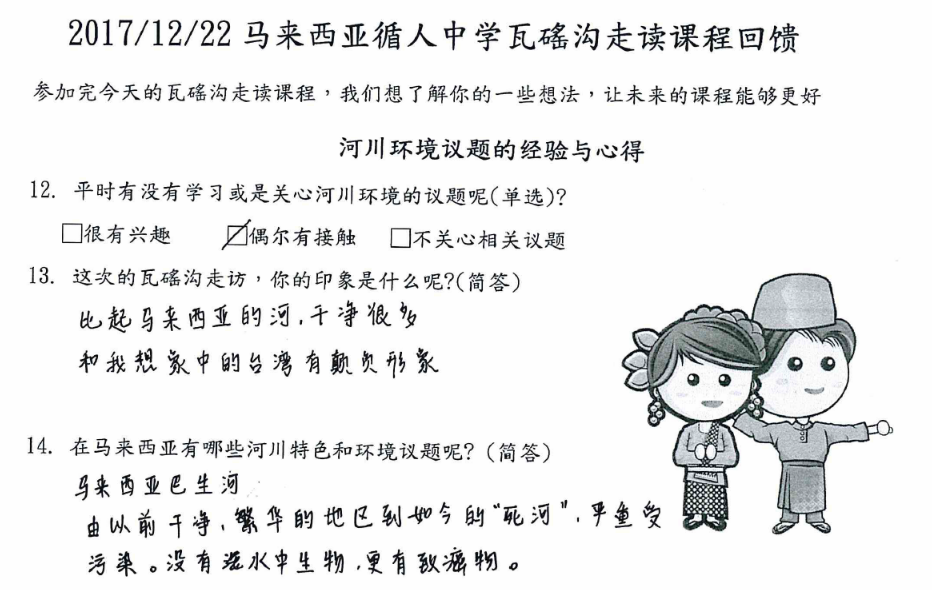 循中學生在活動回饋中，對比馬來西亞的河流與瓦磘溝的情況
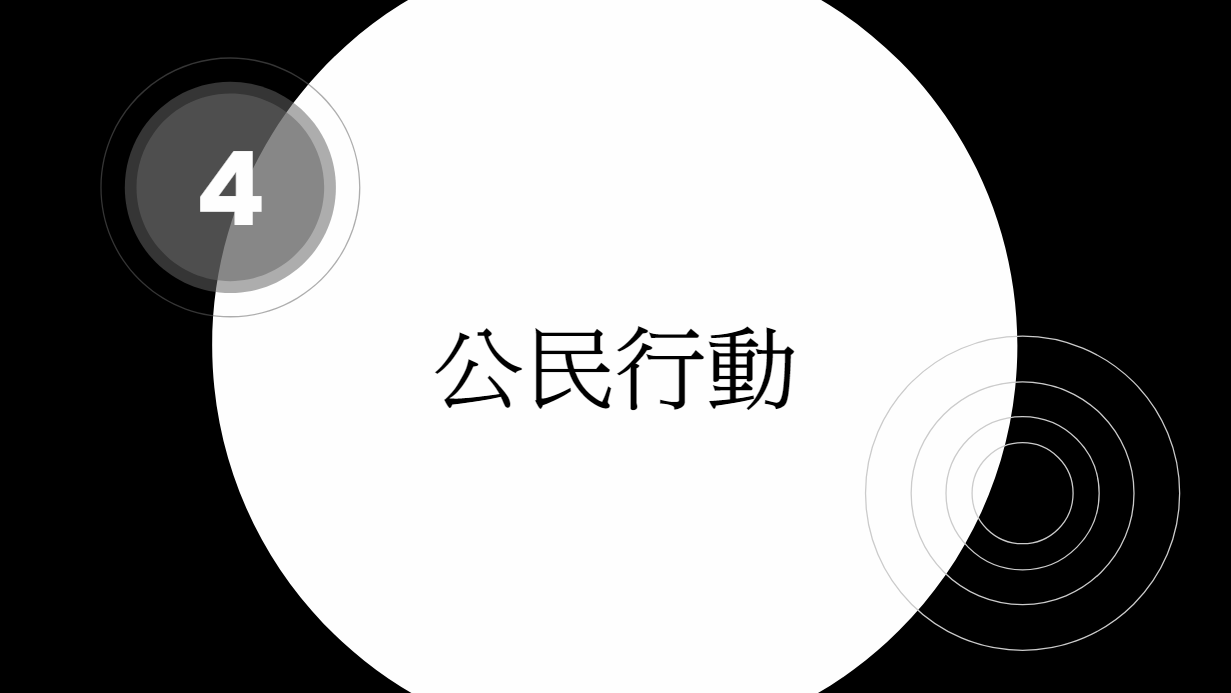 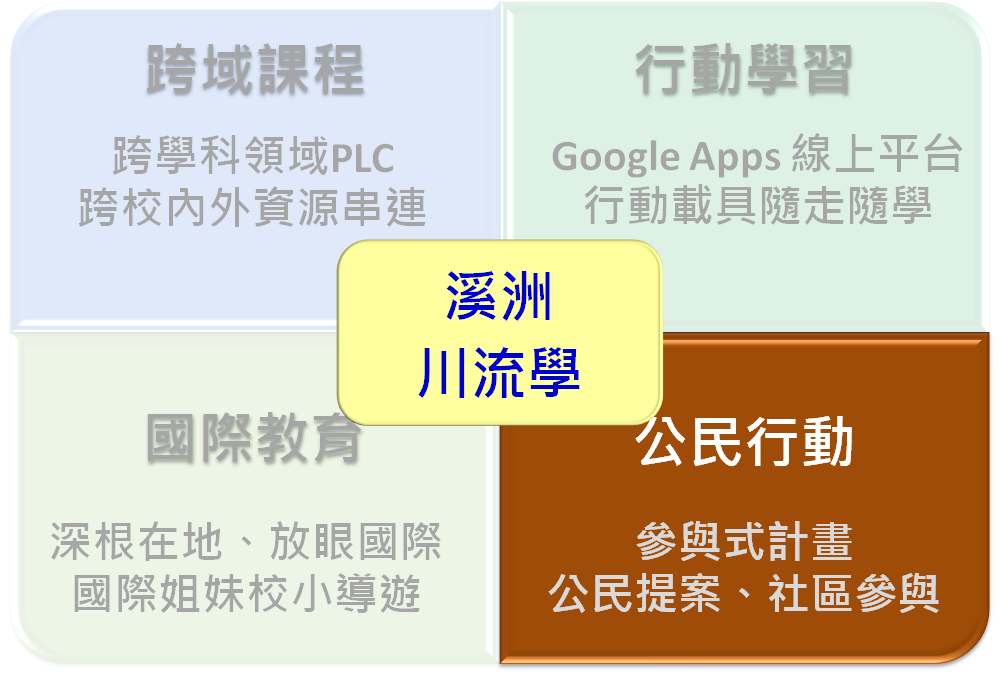 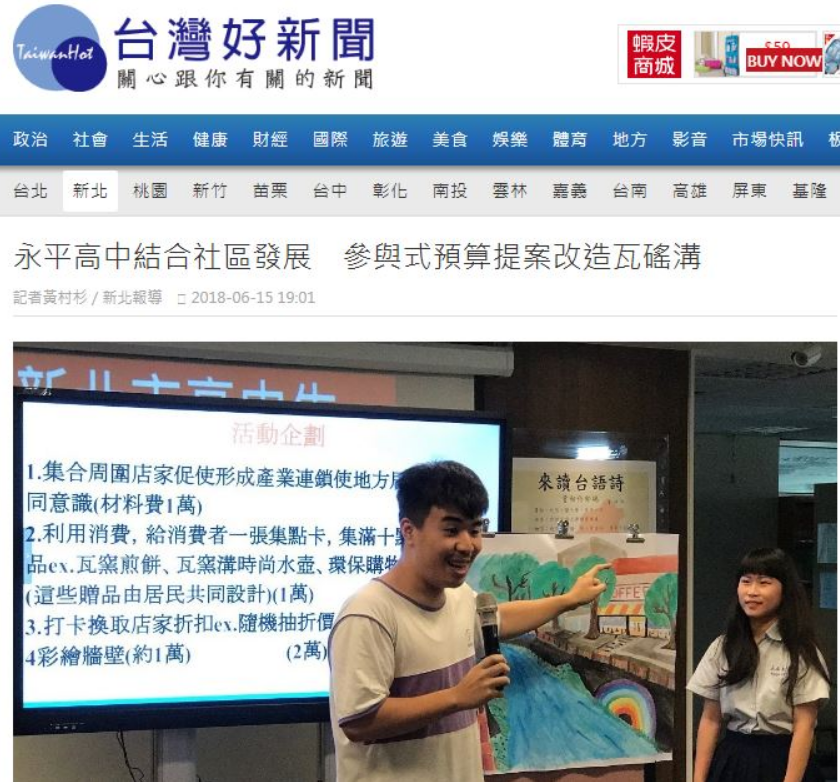 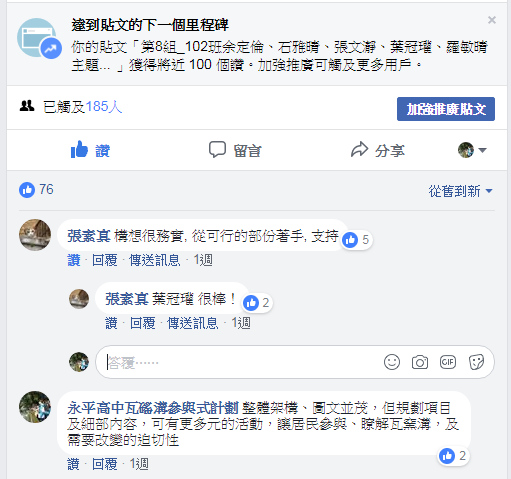 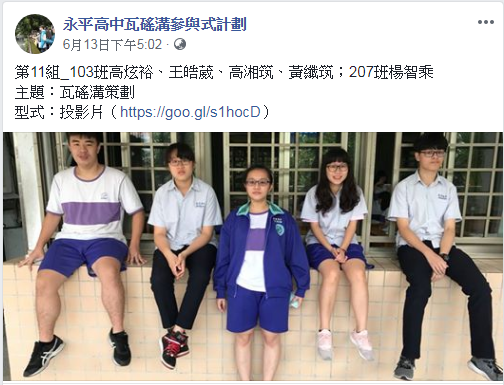 參與式提案粉絲專頁
成功吸引親友、社區人士的關注與回應
[Speaker Notes: 提案粉絲頁：https://www.facebook.com/永平高中瓦磘溝參與式計劃-238411590249888/
投票社團：https://www.facebook.com/groups/211951732748230/]
學生自主行動
拜訪里長與社區人士，洽談提案計畫的執行
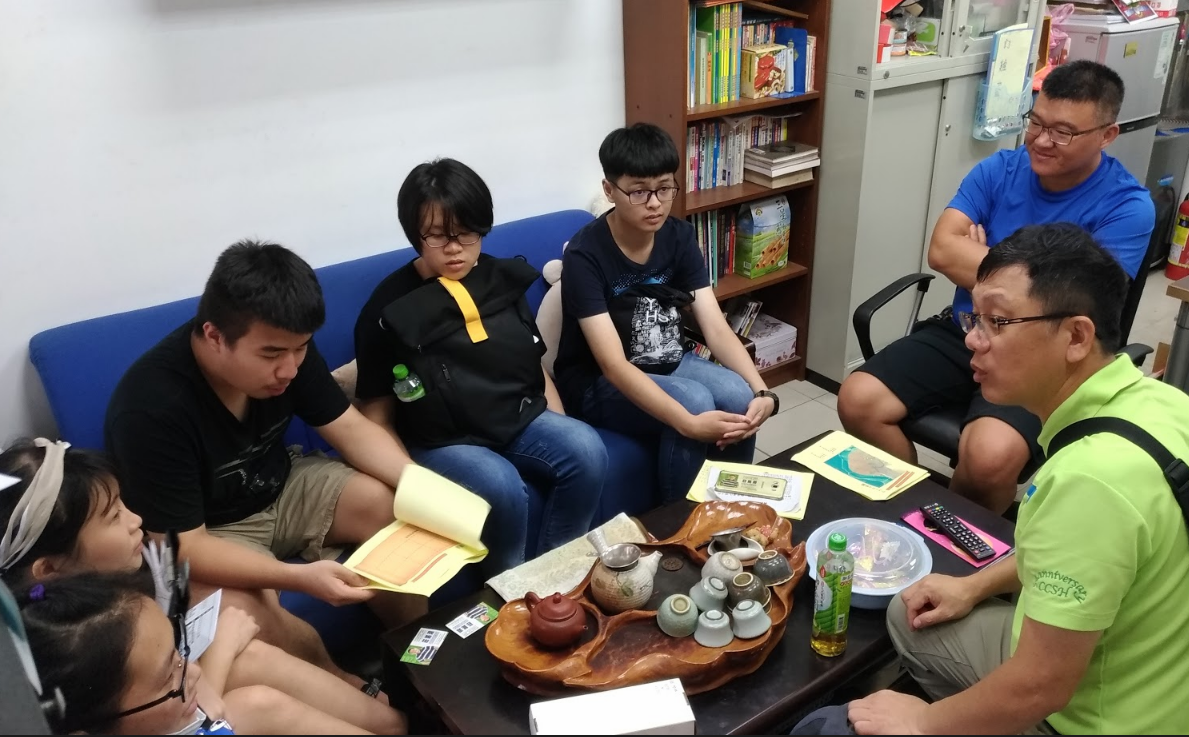 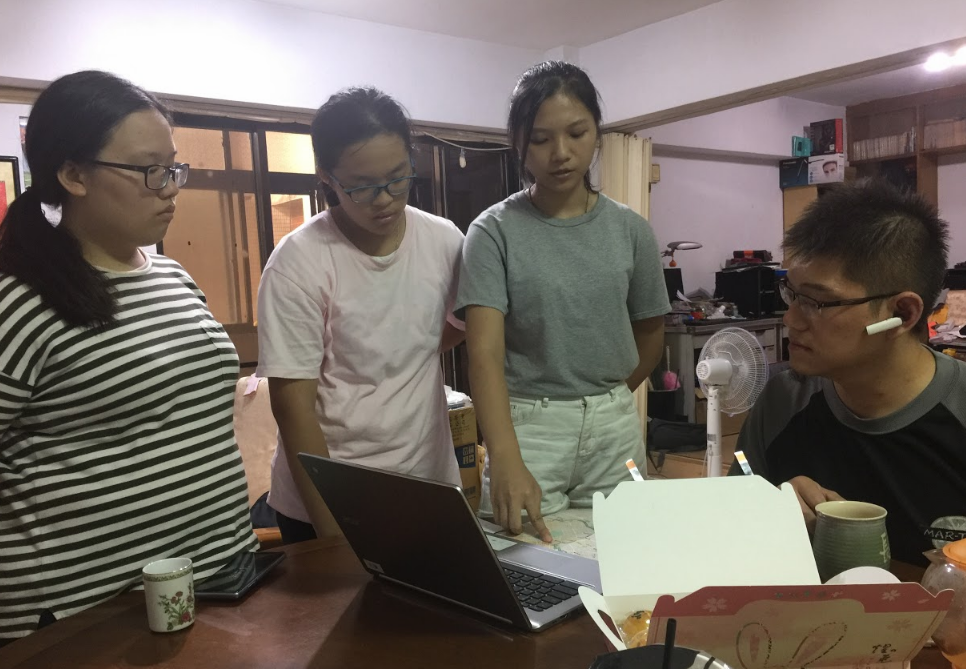 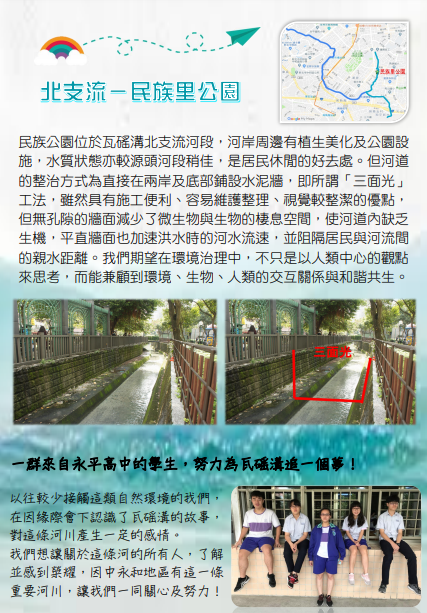 https://drive.google.com/open?id=1Xmb_PeWZ8zI9GBy71qcEi4LfLTEJmjm0
學生展板設計
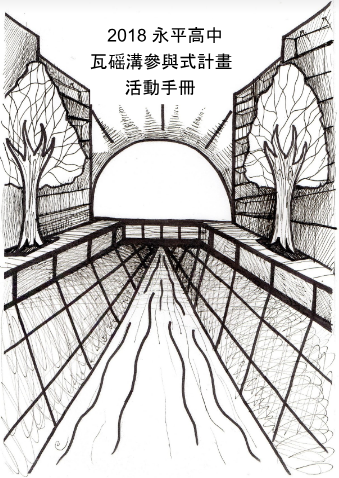 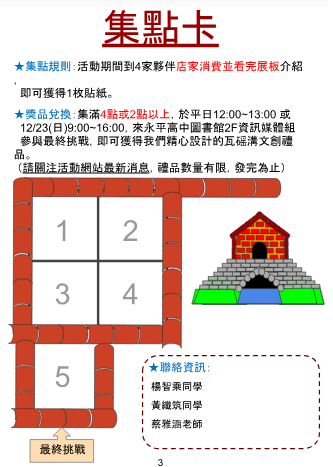 ‹#›
教學成果連結
Youtube簡介影片：https://www.youtube.com/watch?v=wbSZvbFXLyI

教學成果網站：
https://sites.google.com/yphs.tw/xizhou-river/

學生飛覽影片成果：
https://www.youtube.com/watch?v=59eQXWcyV9U
‹#›
感謝！
大家的聆聽
請您提問及指正！
d252@yphs.tw
yhtsai021s@yphs.tw
‹#›